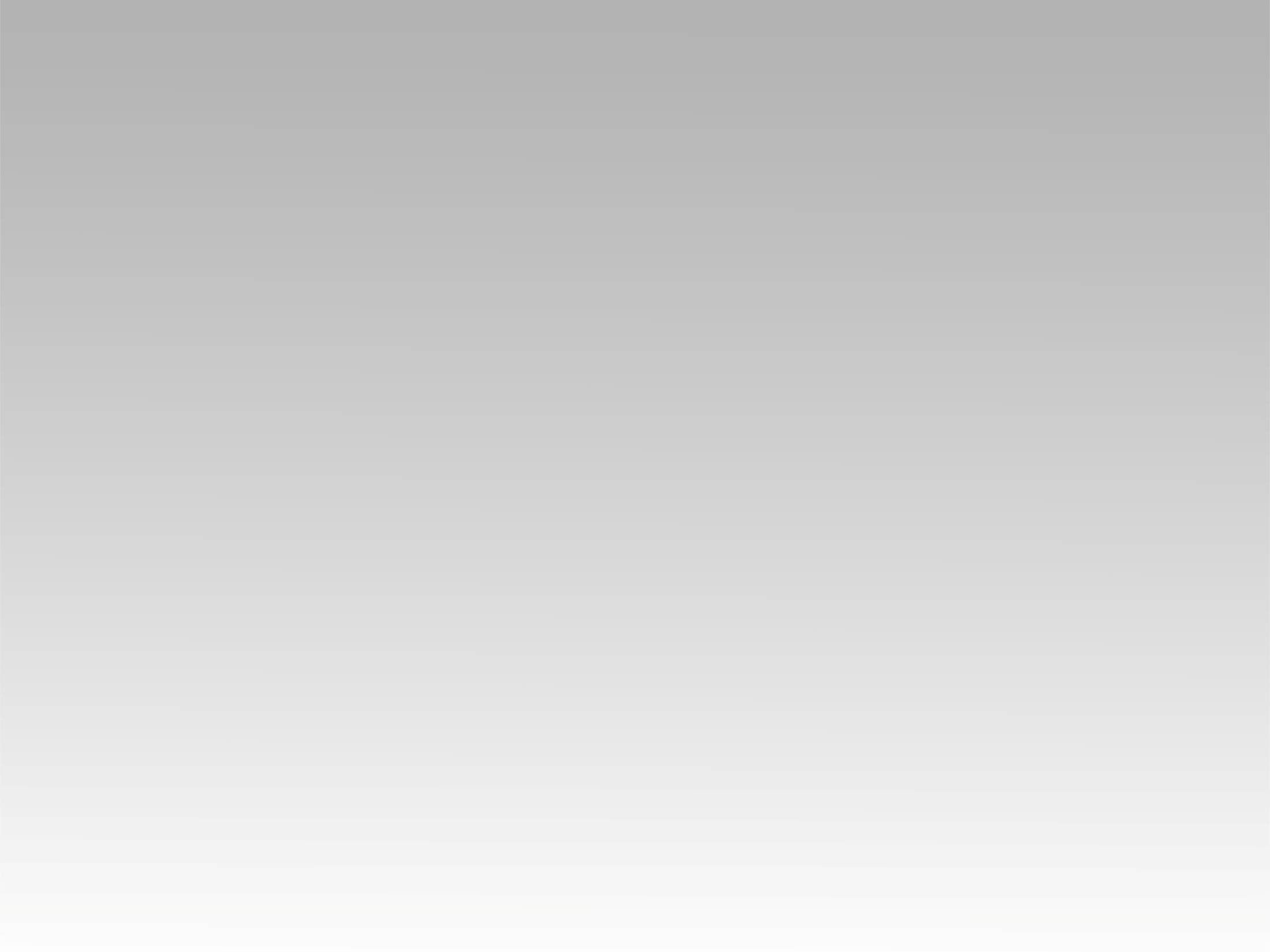 تـرنيــمة
إطلق شعبي ليعبدوني
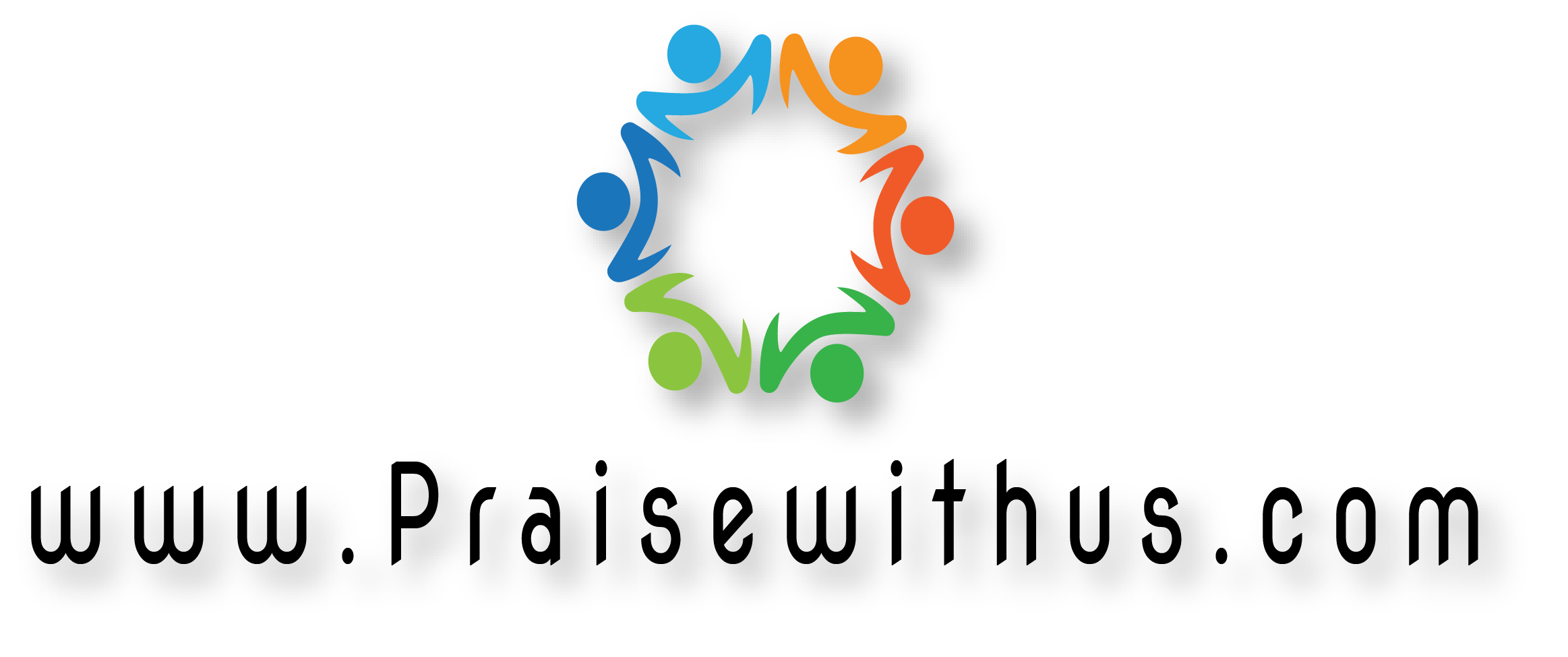 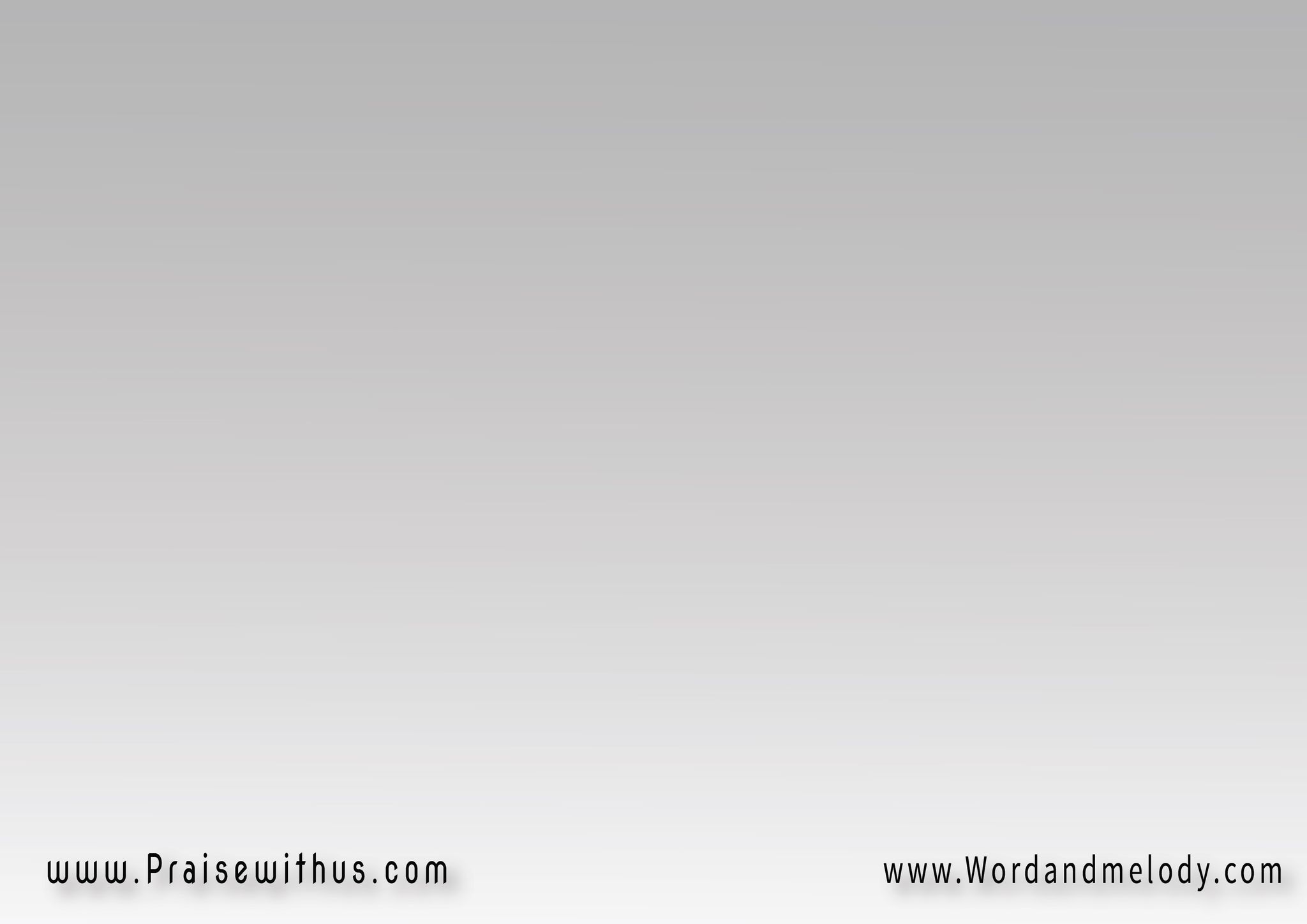 + إطلق شعبي ليعبدوني ويعيدوا لي
   وإلا فإني أضربك 
خر 4 : 23، 5 : 1
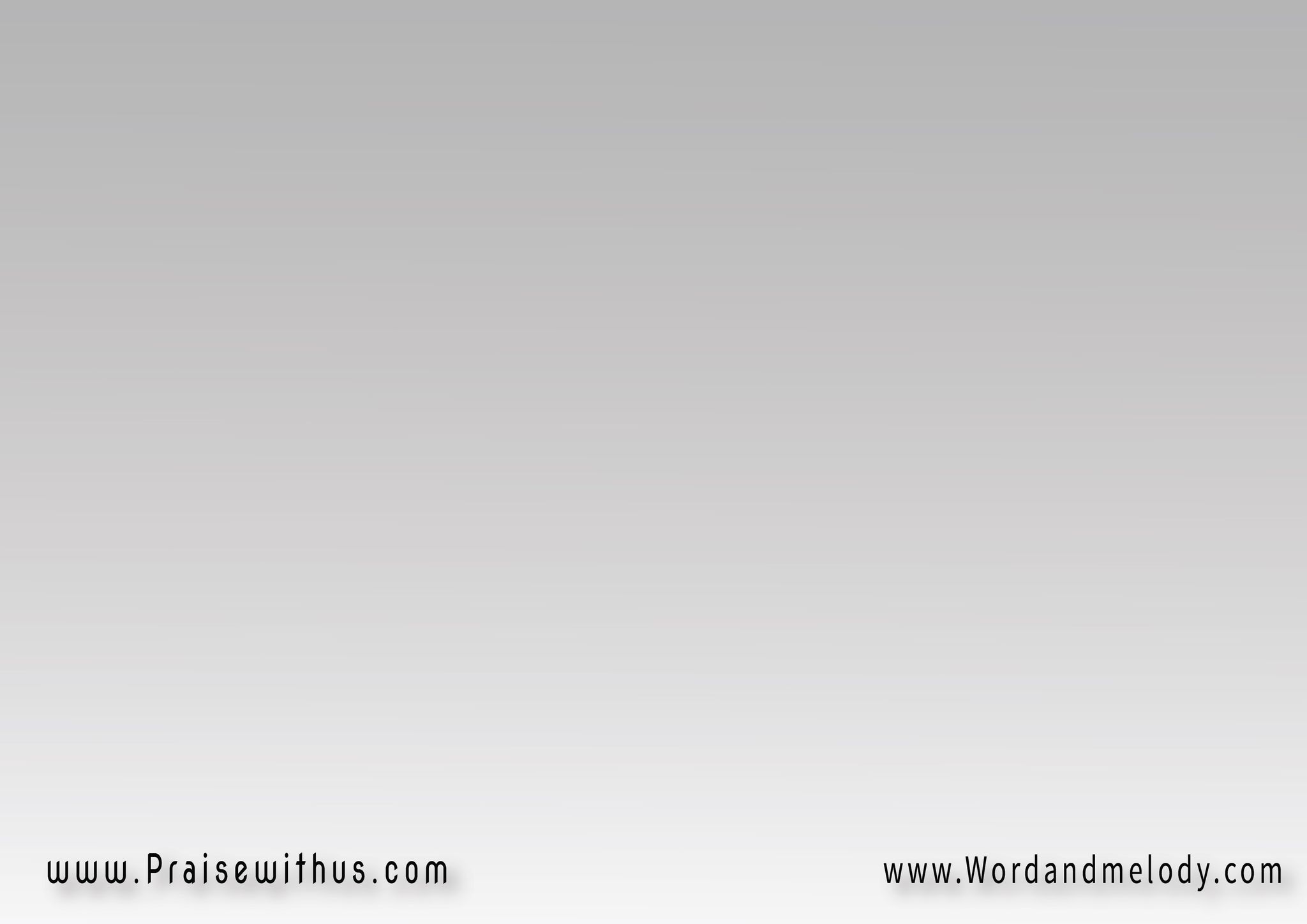 1- إني قد رأيت مذلة  
شعبي هنا
 الذي في مِصرَ 
وسمعتُ صراخهم 
خر 3 : 7
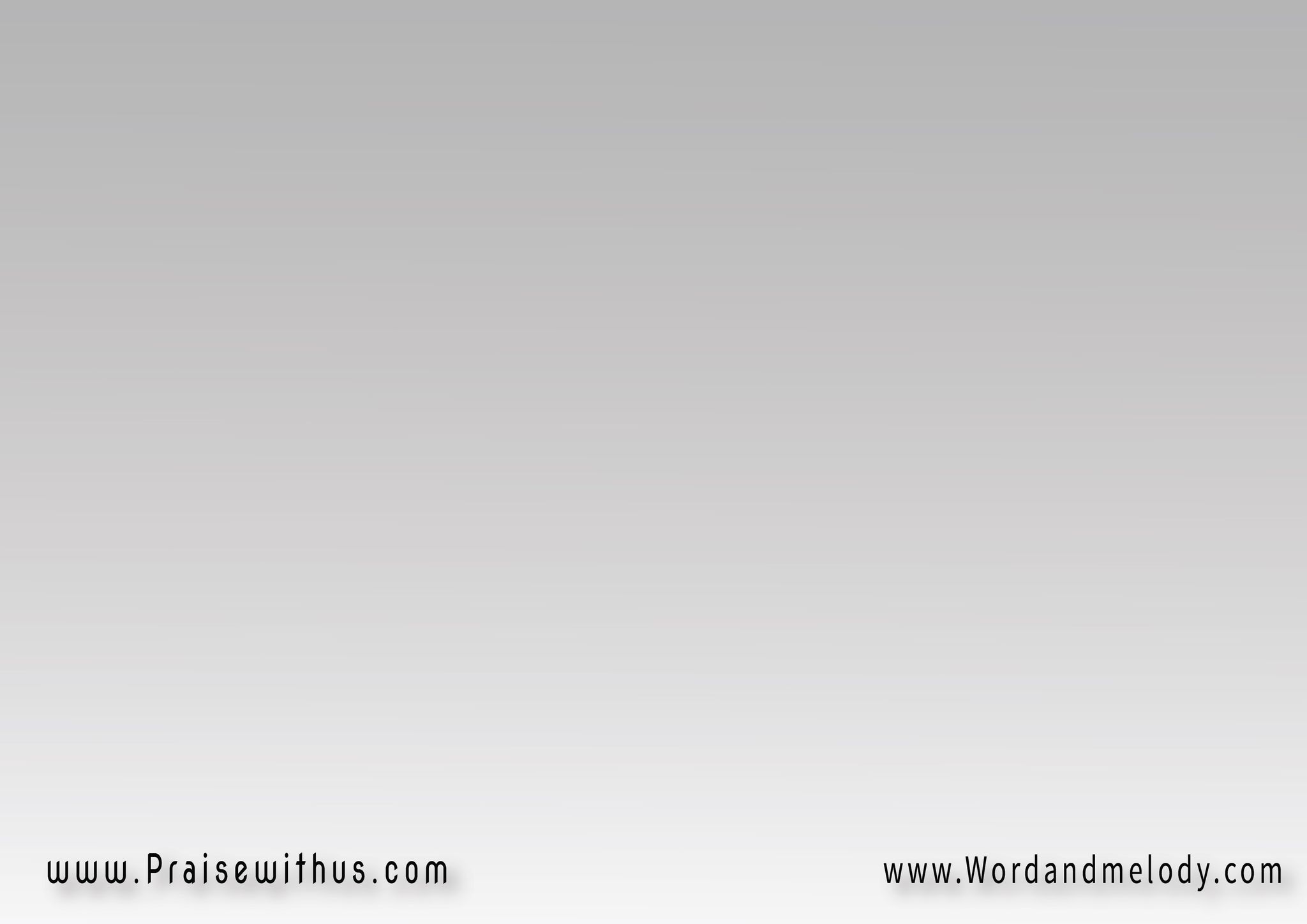 + إطلق شعبي ليعبدوني ويعيدوا لي
   وإلا فإني أضربك 
خر 4 : 23، 5 : 1
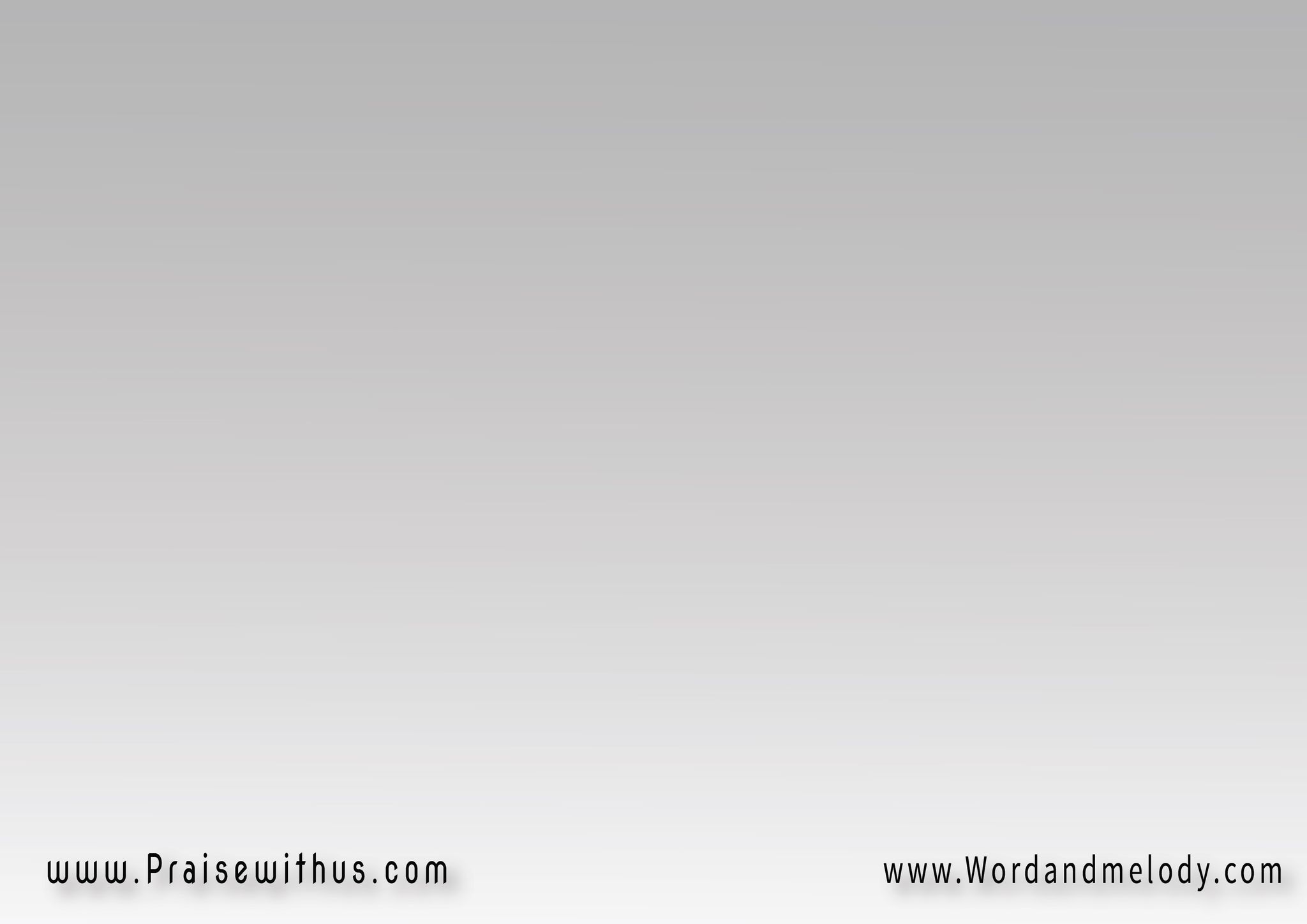 2- إني أنزل لأنقذهم    
من أيـدي
    رياسات الظلمــة    
إلى نوري 
خر 3 : 8 .
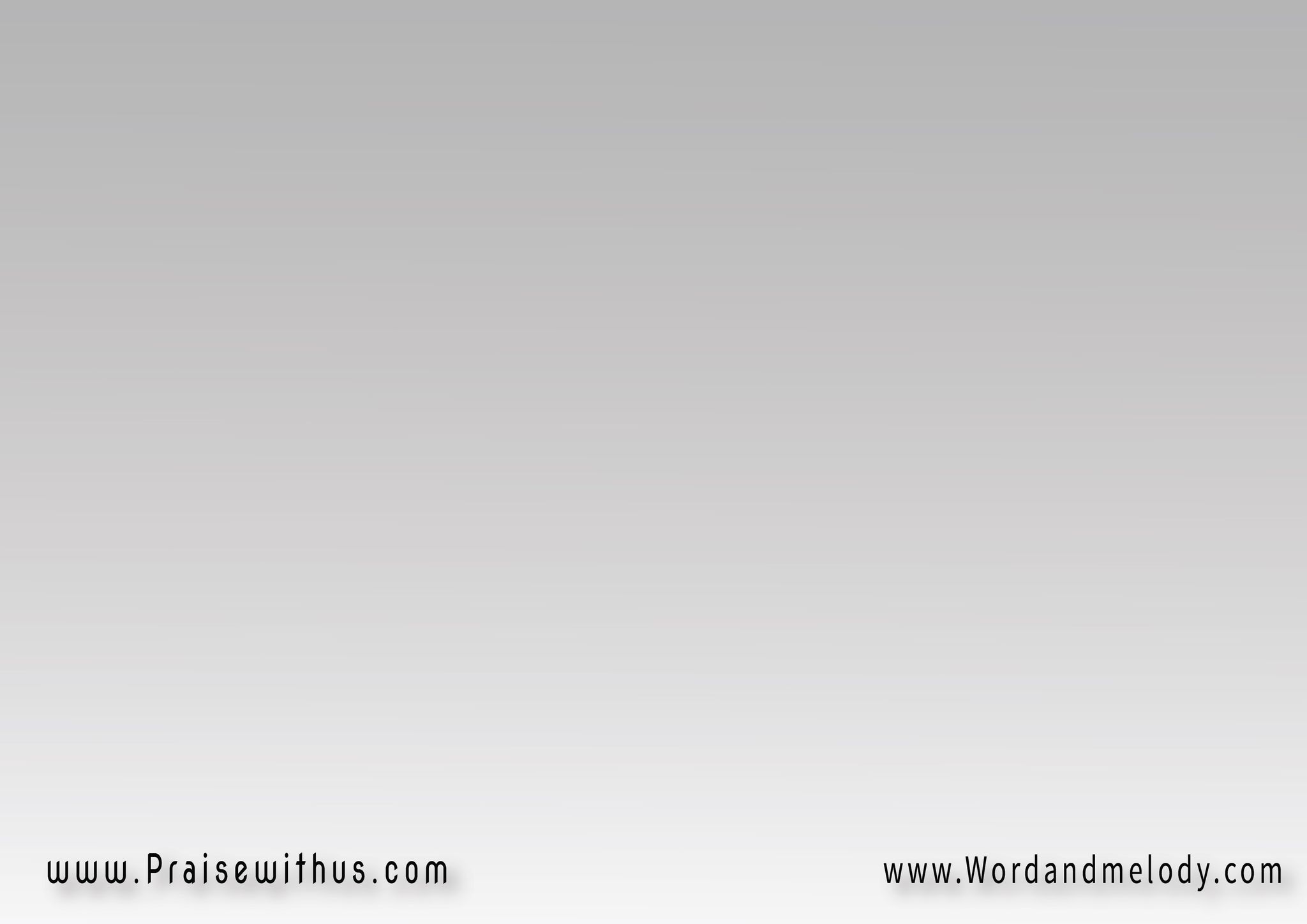 + إطلق شعبي ليعبدوني ويعيدوا لي
   وإلا فإني أضربك 
خر 4 : 23، 5 : 1
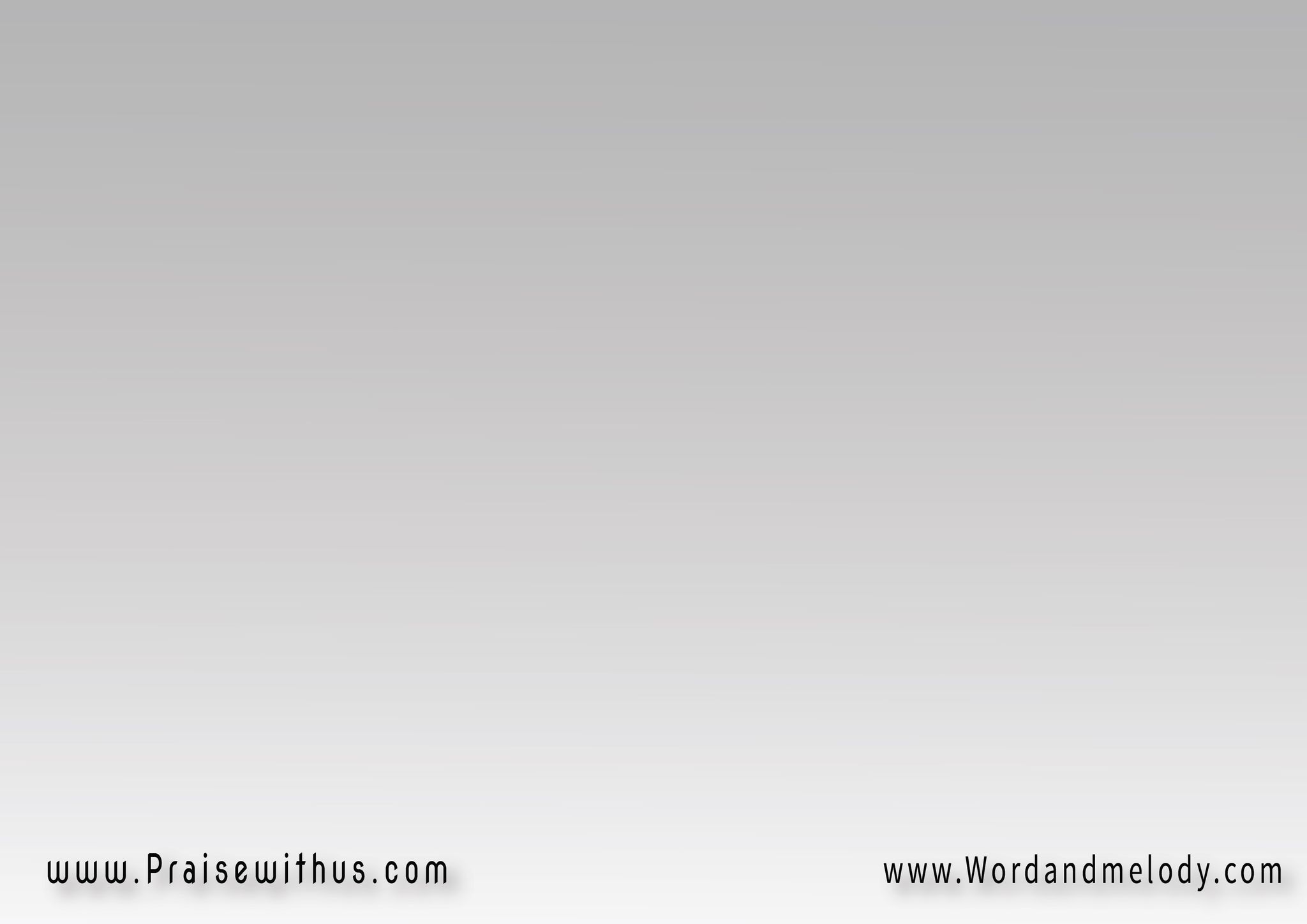 3- يسوع هذا اسمي  
إلى الأبد
    وهذا ذكري إلى دور فدور 
خر 3 : 15
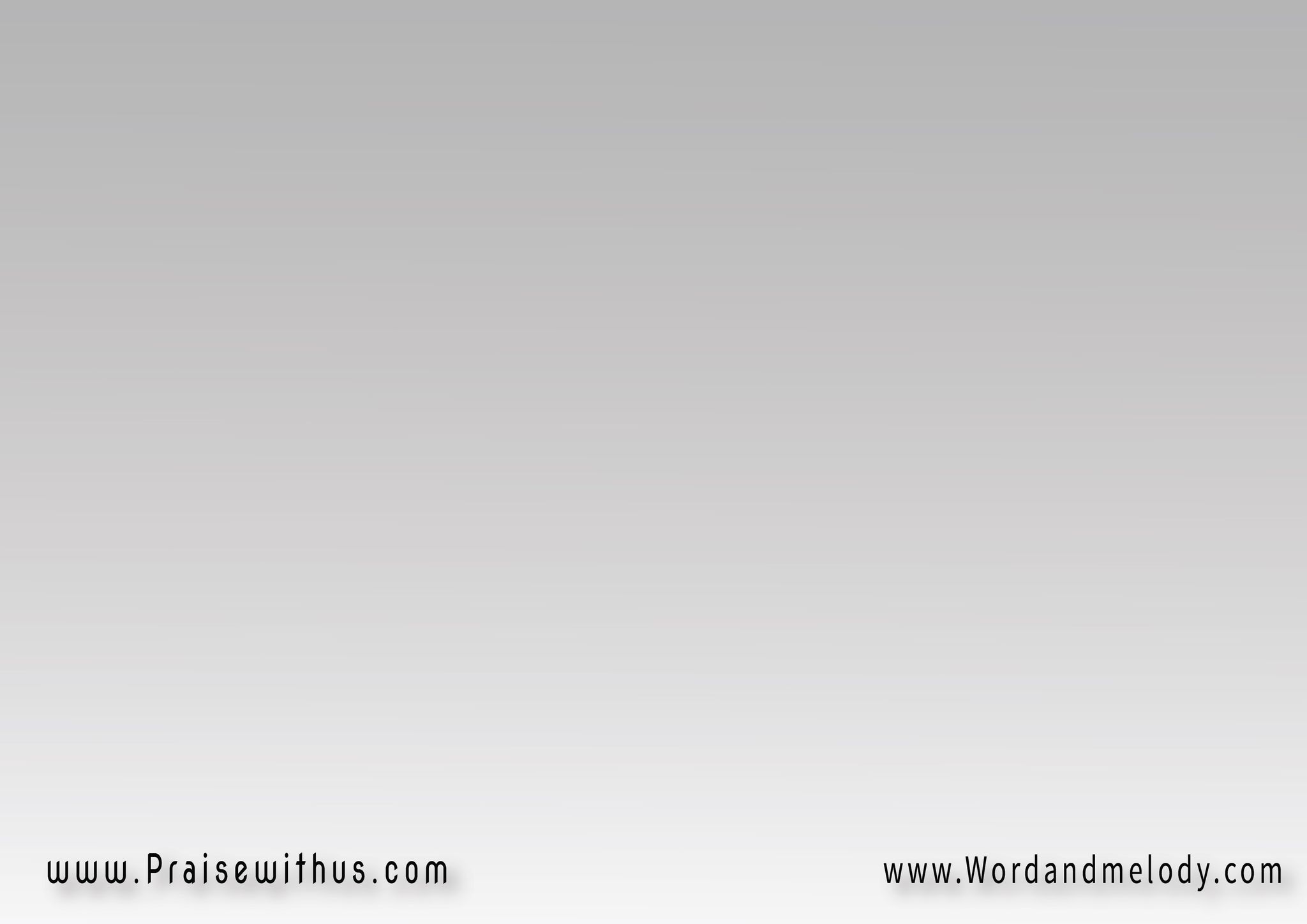 + إطلق شعبي ليعبدوني ويعيدوا لي
   وإلا فإني أضربك 
خر 4 : 23، 5 : 1
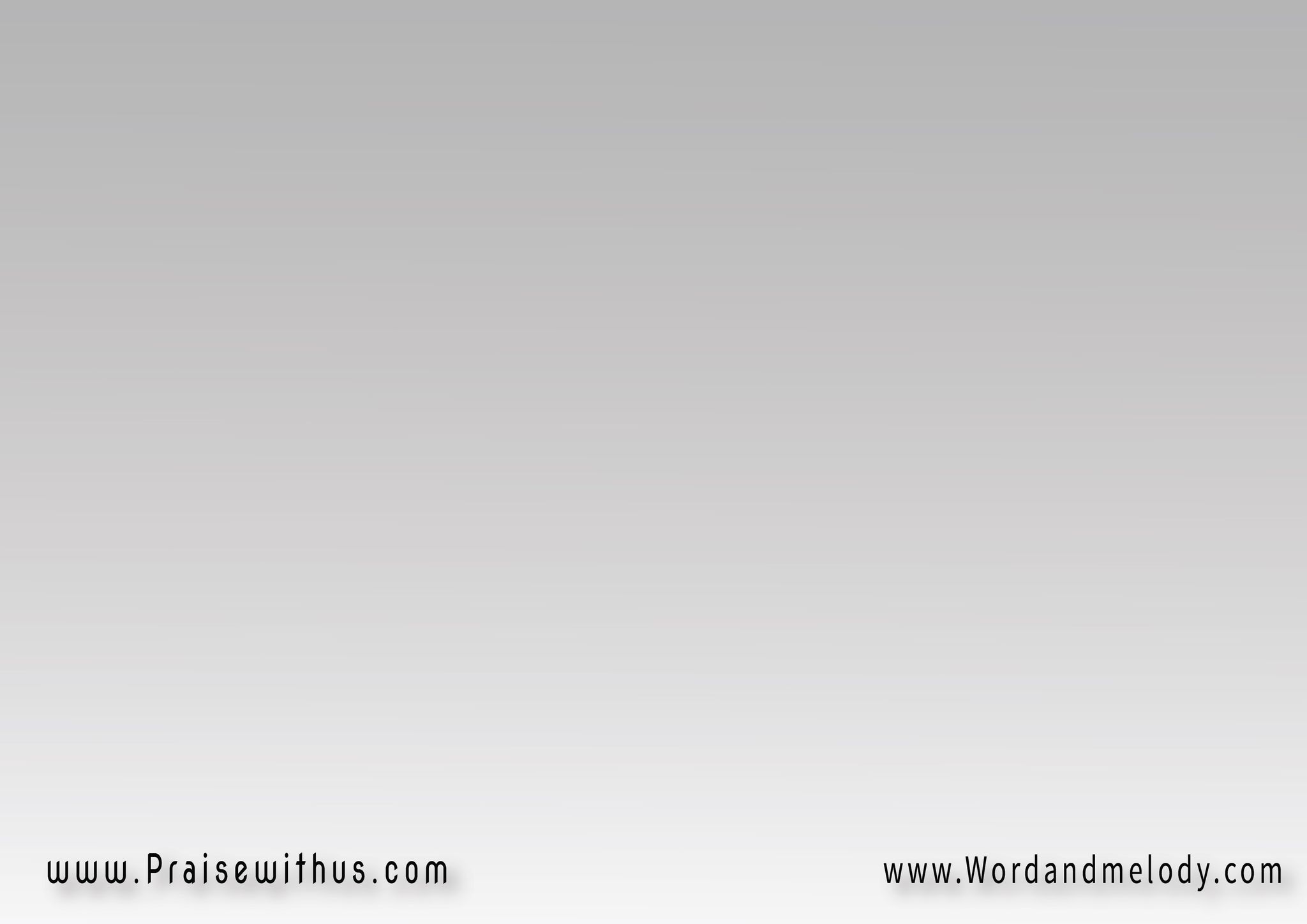 4- أنا أحررهمْ من  
صغيرهم لكبيرهم  
وأخرجهم 
خر 12 : 51
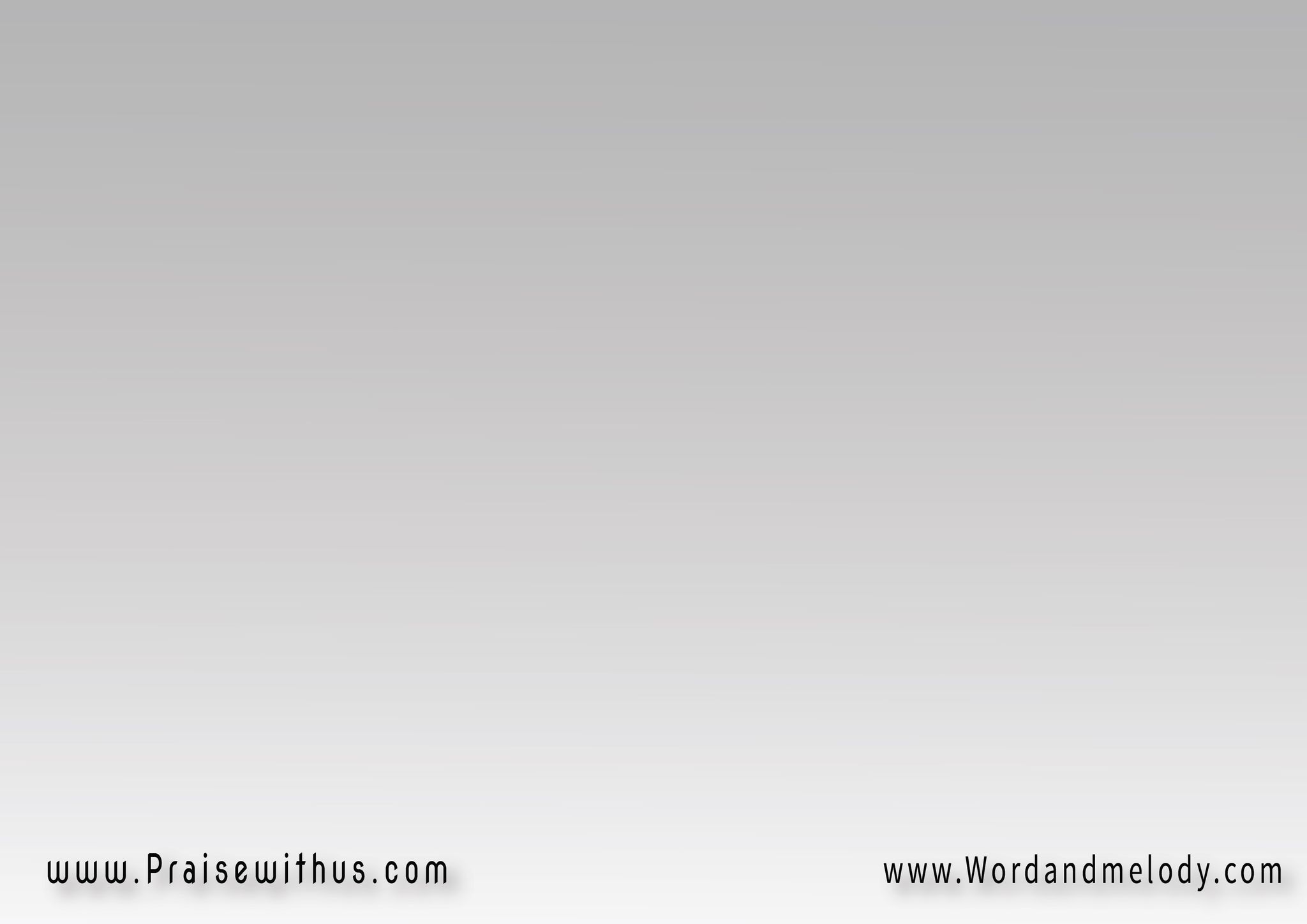 + إطلق شعبي ليعبدوني ويعيدوا لي
   وإلا فإني أضربك 
خر 4 : 23، 5 : 1
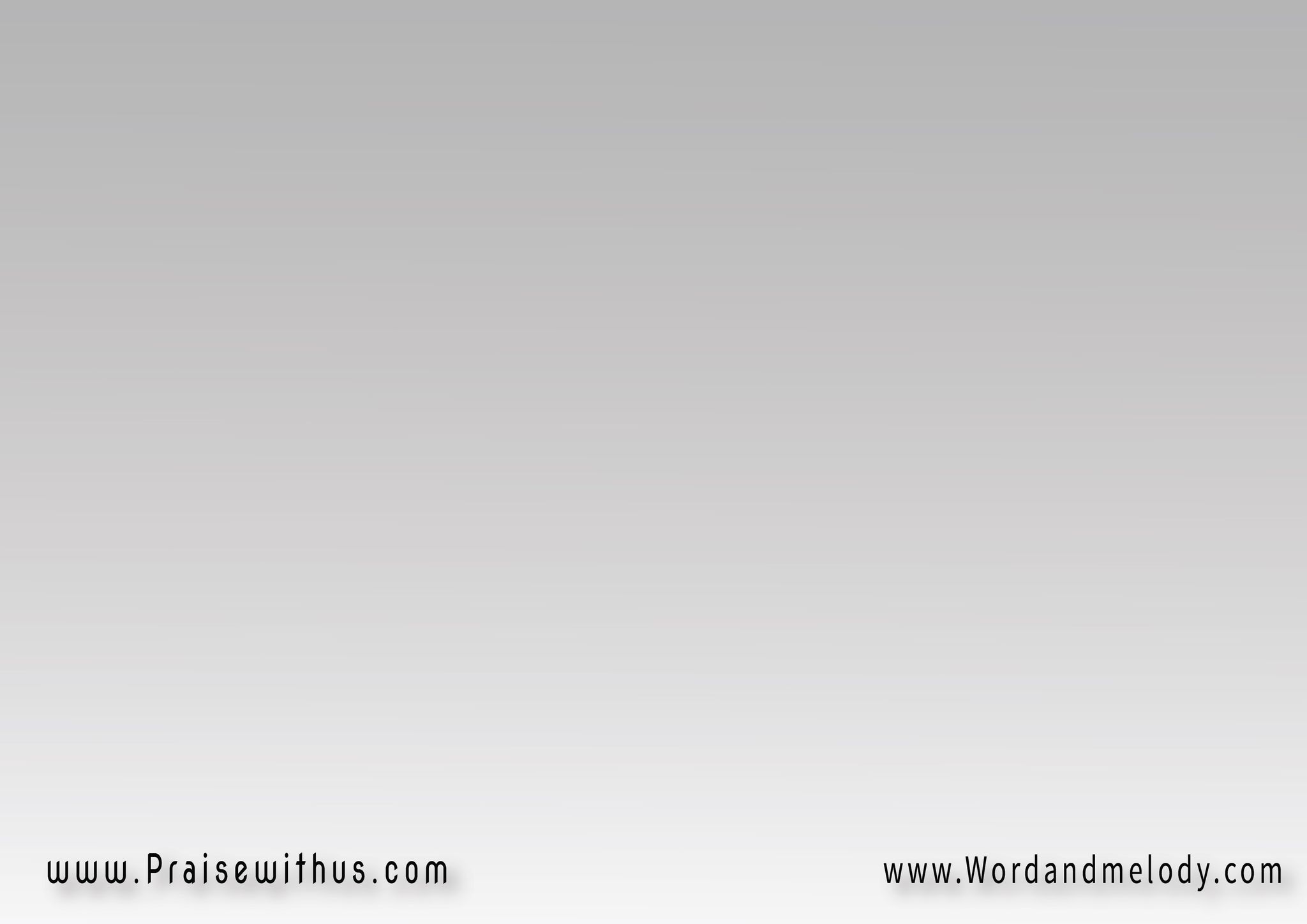 5- الشيوخ والرجال 
والنساء
    والشبيبة أيضا   
      وأطفالهم       
خر 10 : 9
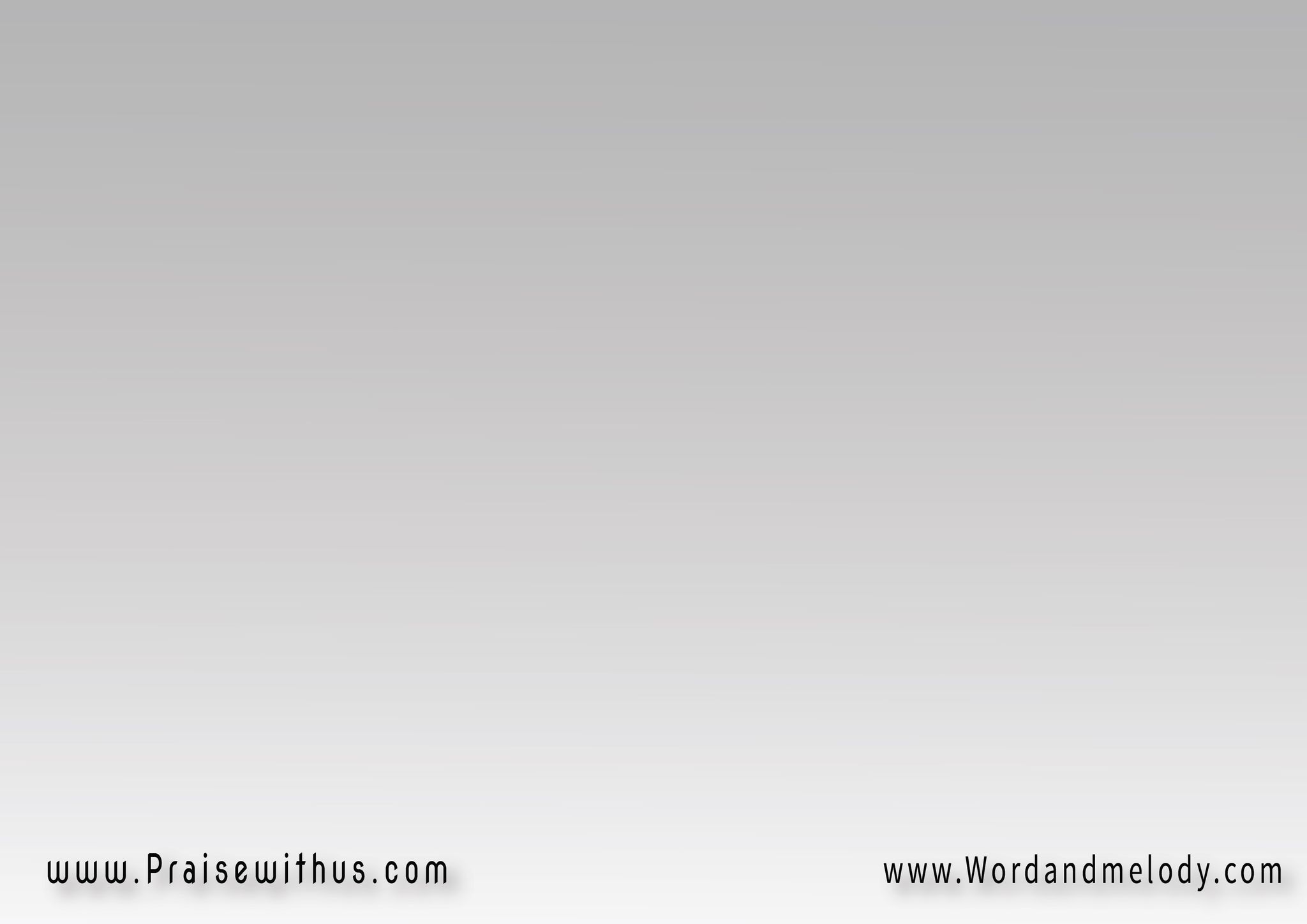 + إطلق شعبي ليعبدوني ويعيدوا لي
   وإلا فإني أضربك 
خر 4 : 23، 5 : 1
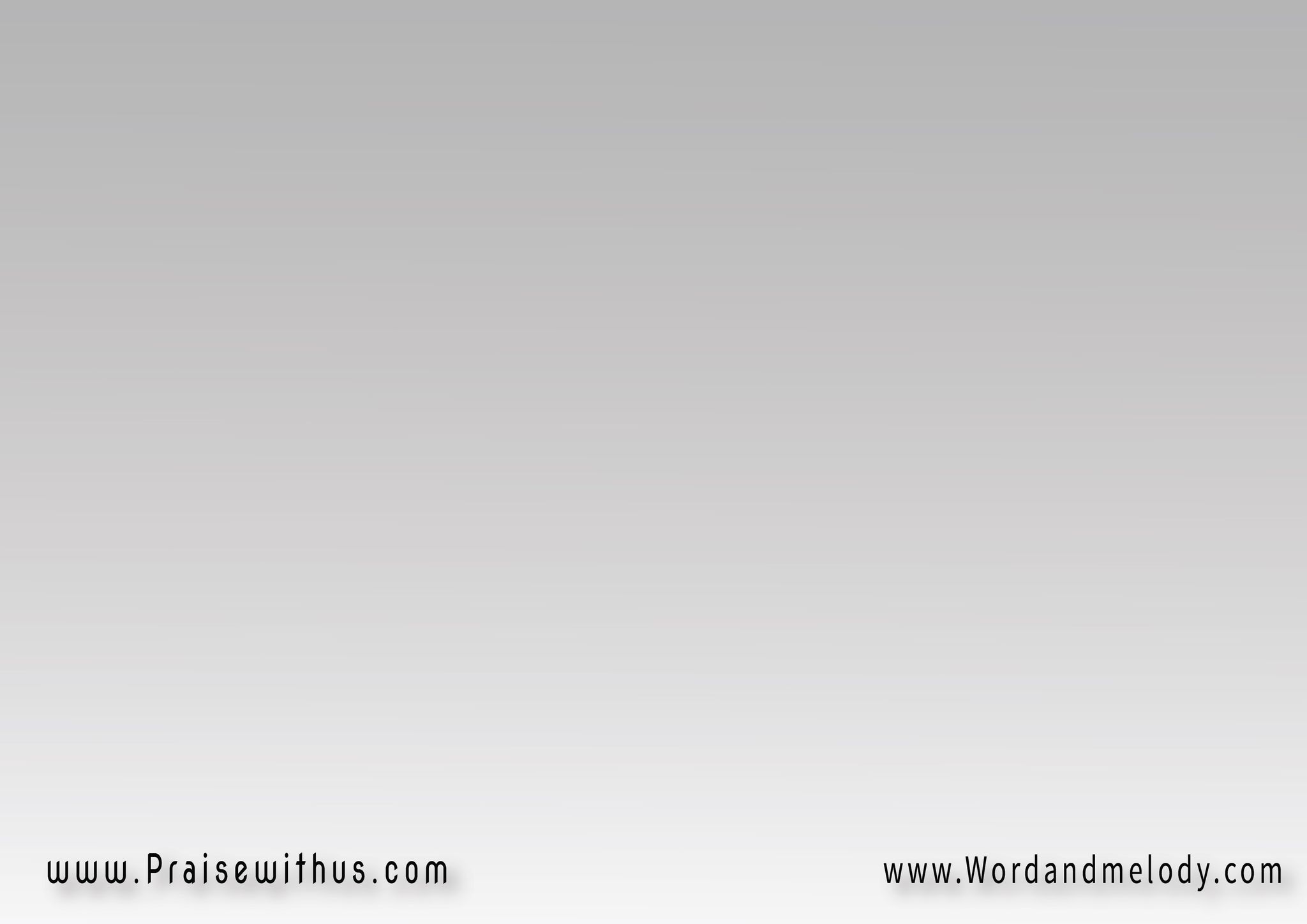 6- فرعون اسمع 
واخضع واخشع لي
وإلا أمد يدي 
   وأضربك       
خر 10 : 3
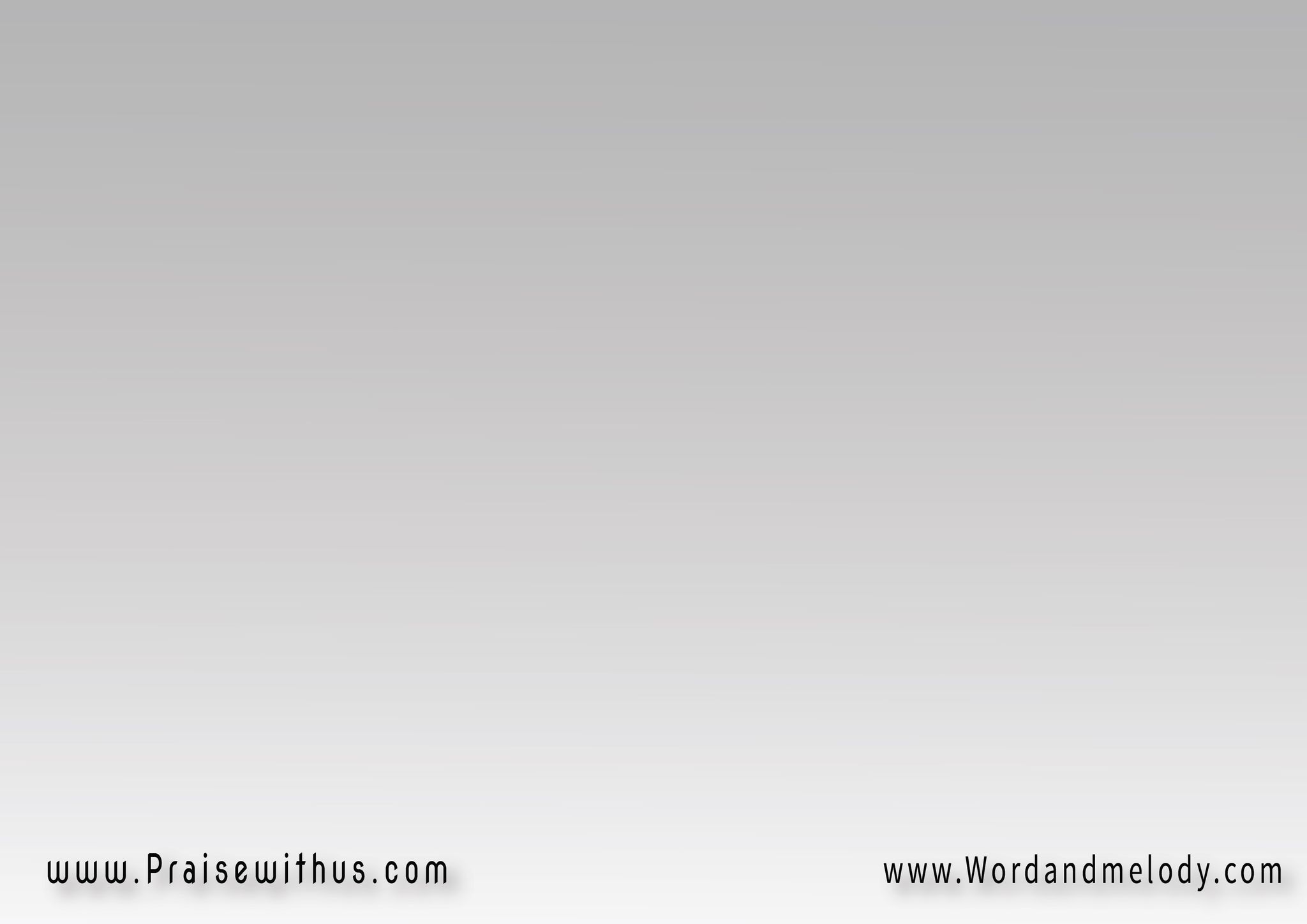 + إطلق شعبي ليعبدوني ويعيدوا لي
   وإلا فإني أضربك 
خر 4 : 23، 5 : 1
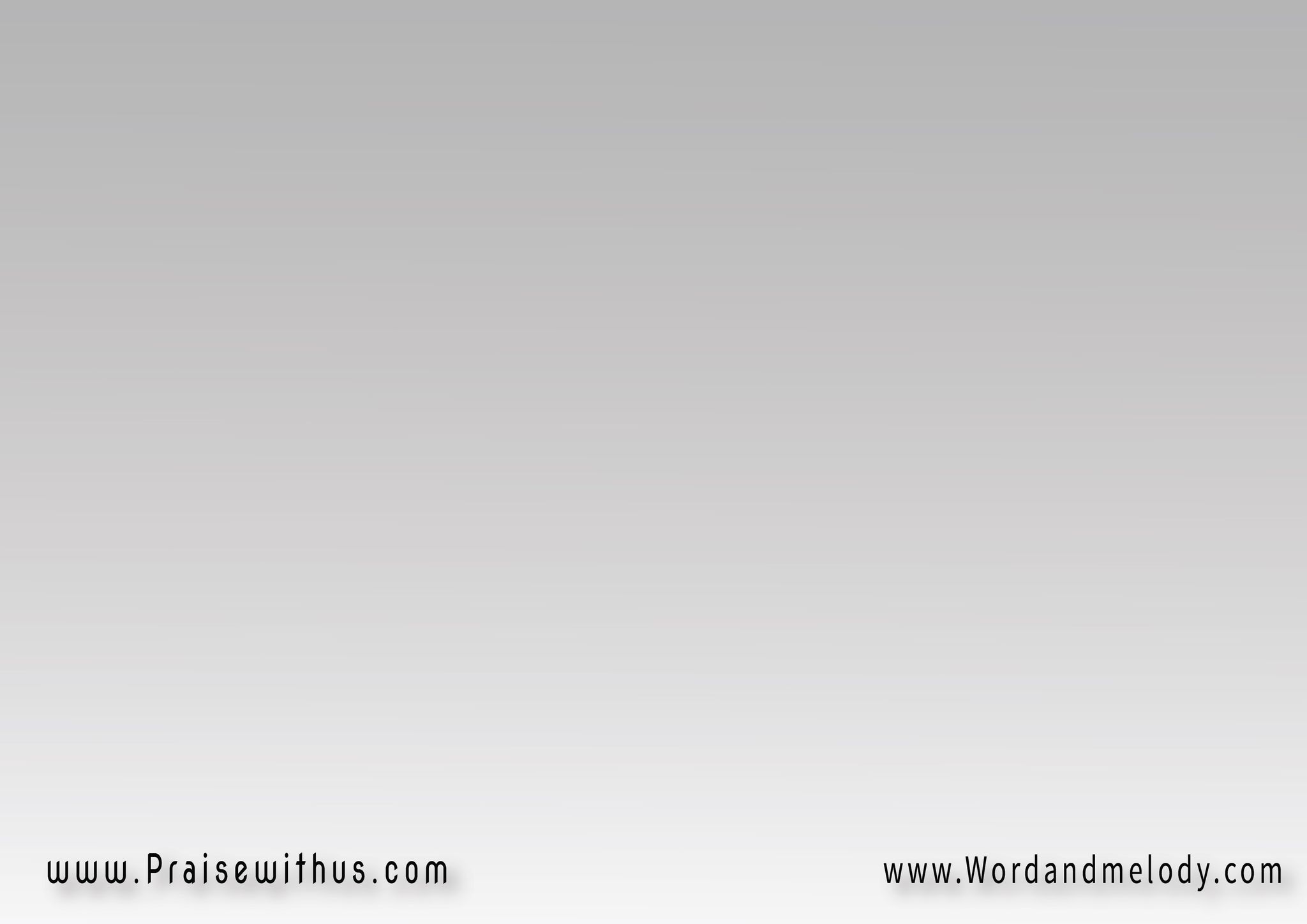 7- سأمد يدي الآن   
بعصا النبوة
    وأصنع أحكاما       
       بآلهتك       
خر 4 : 17
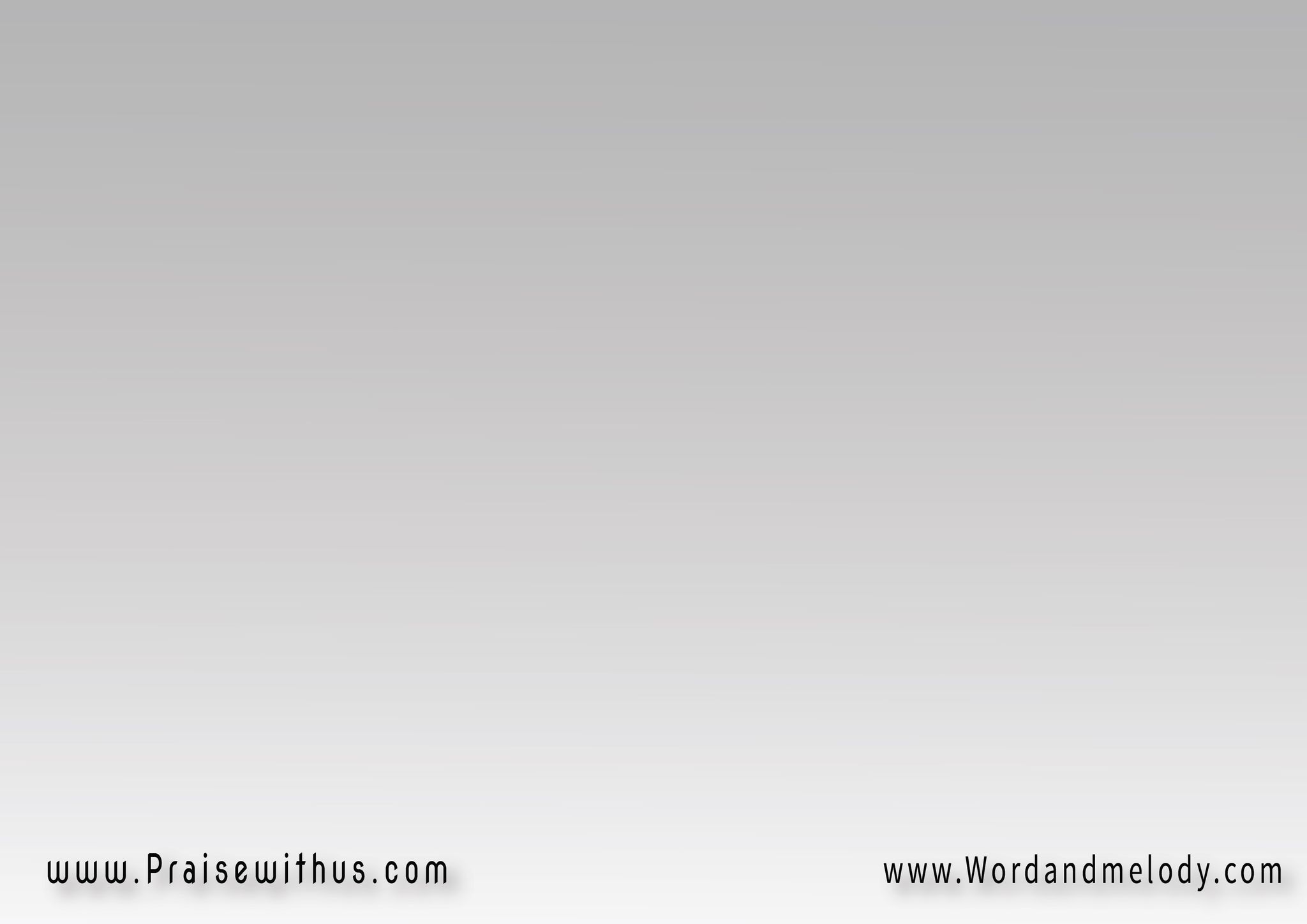 + إطلق شعبي ليعبدوني ويعيدوا لي
   وإلا فإني أضربك 
خر 4 : 23، 5 : 1
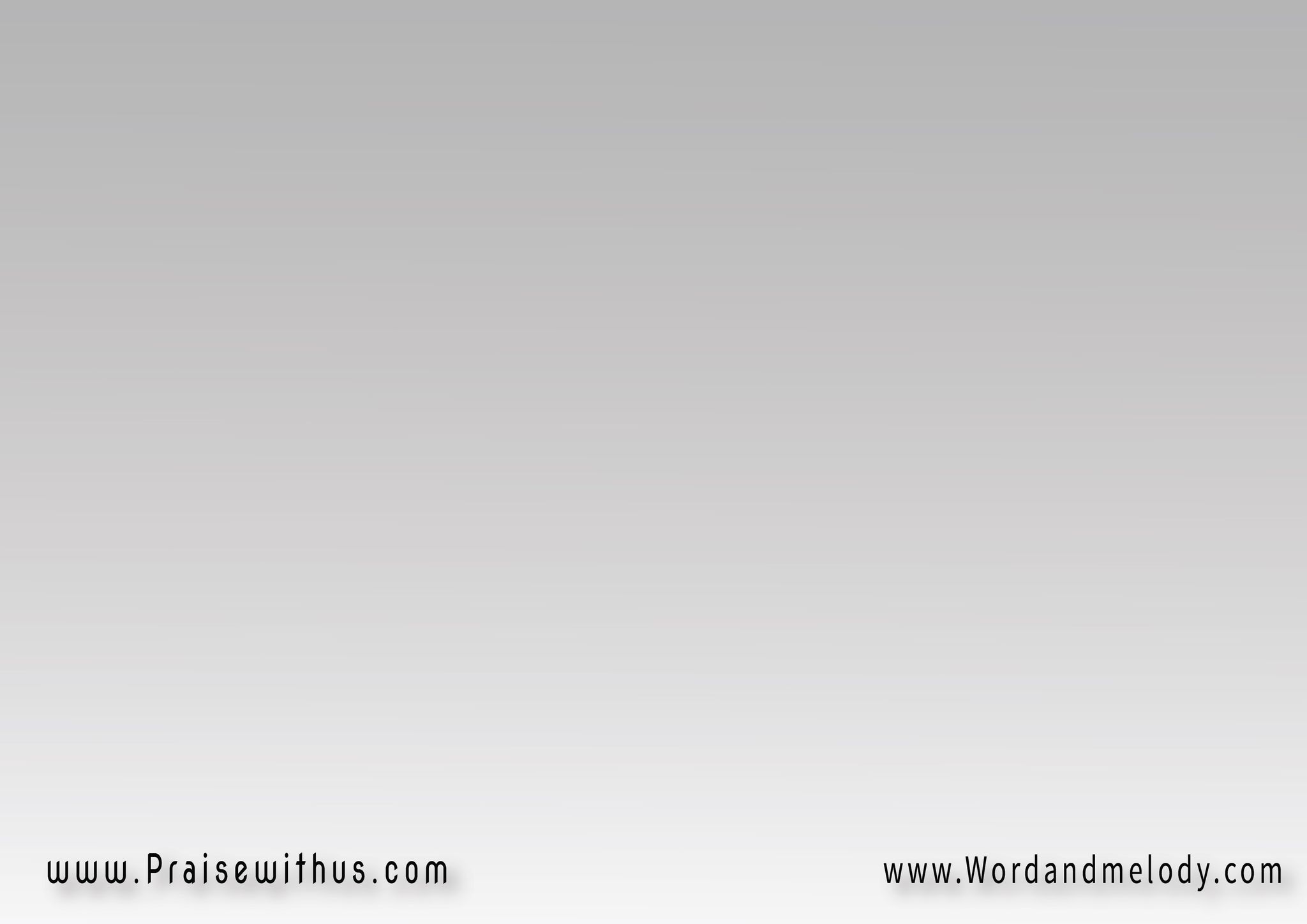 8- عصا الكهنوت 
 ستبتلع  عصاك
وتبتلعُ السحر   
بسلطان الكلمة 
خر 7 : 12
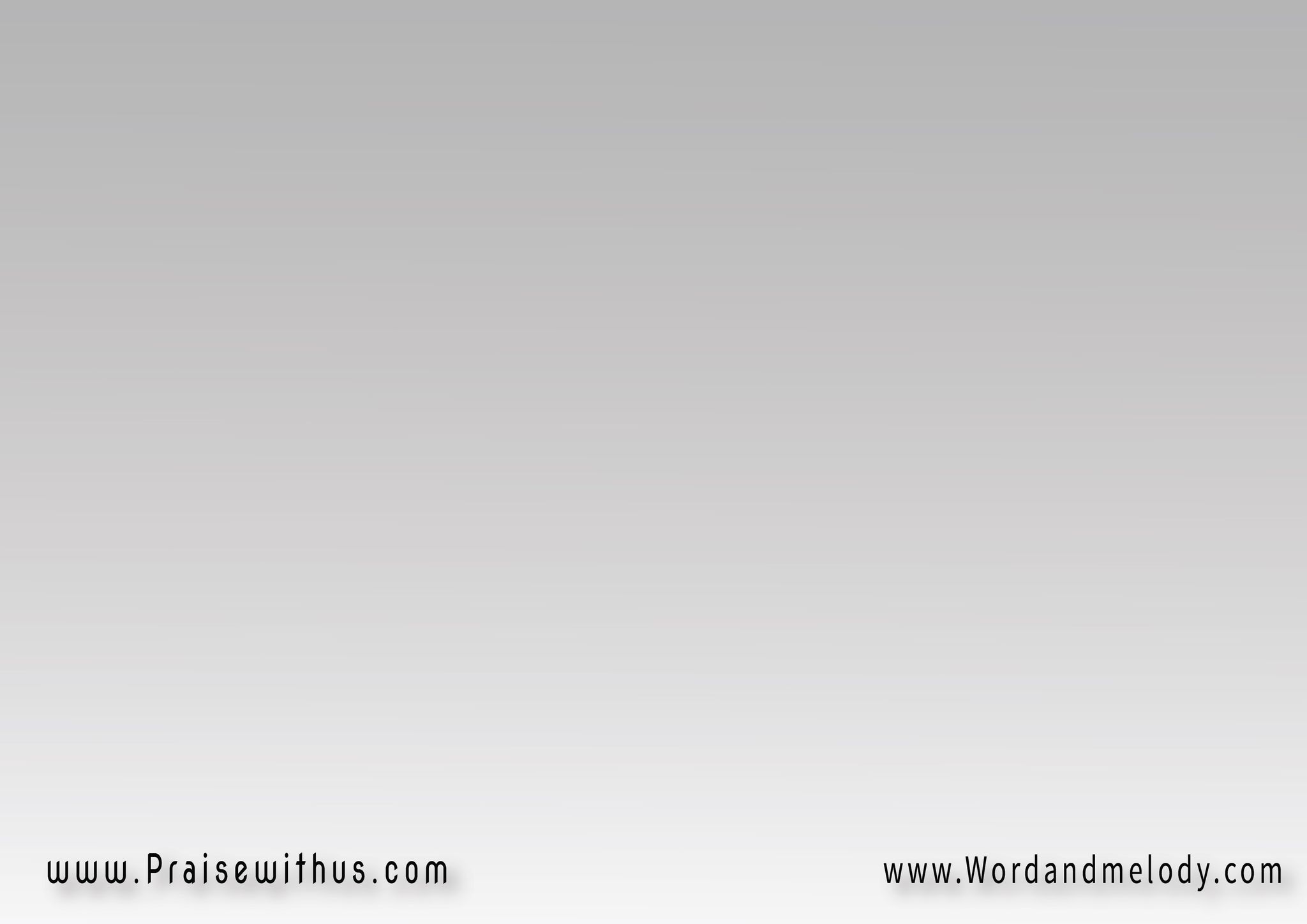 + إطلق شعبي ليعبدوني ويعيدوا لي
   وإلا فإني أضربك 
خر 4 : 23، 5 : 1
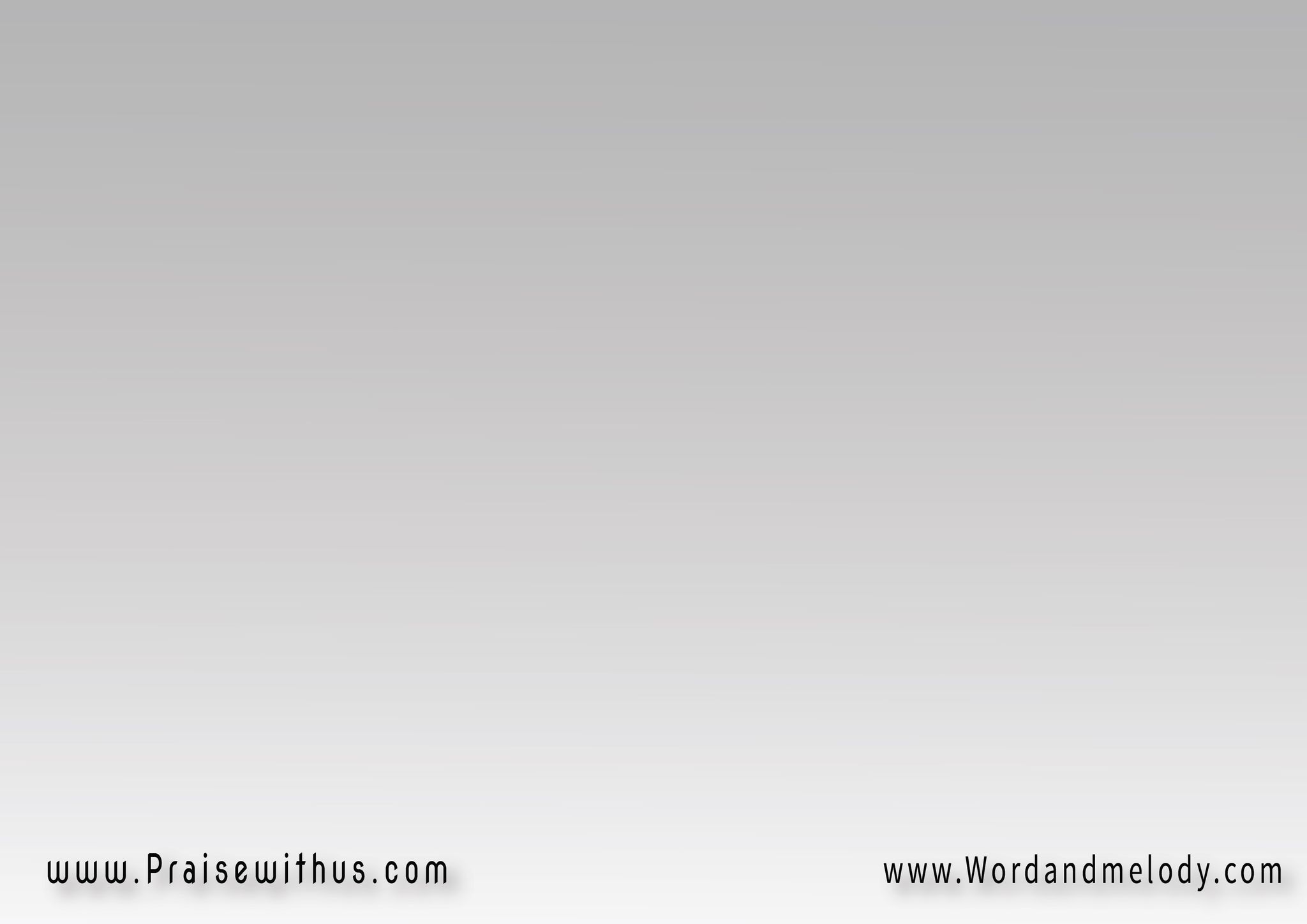 9- فتعرف إني 
أنا هو الربُّ
      حين أمد يدي       
وأضربك  
خر 7 : 5
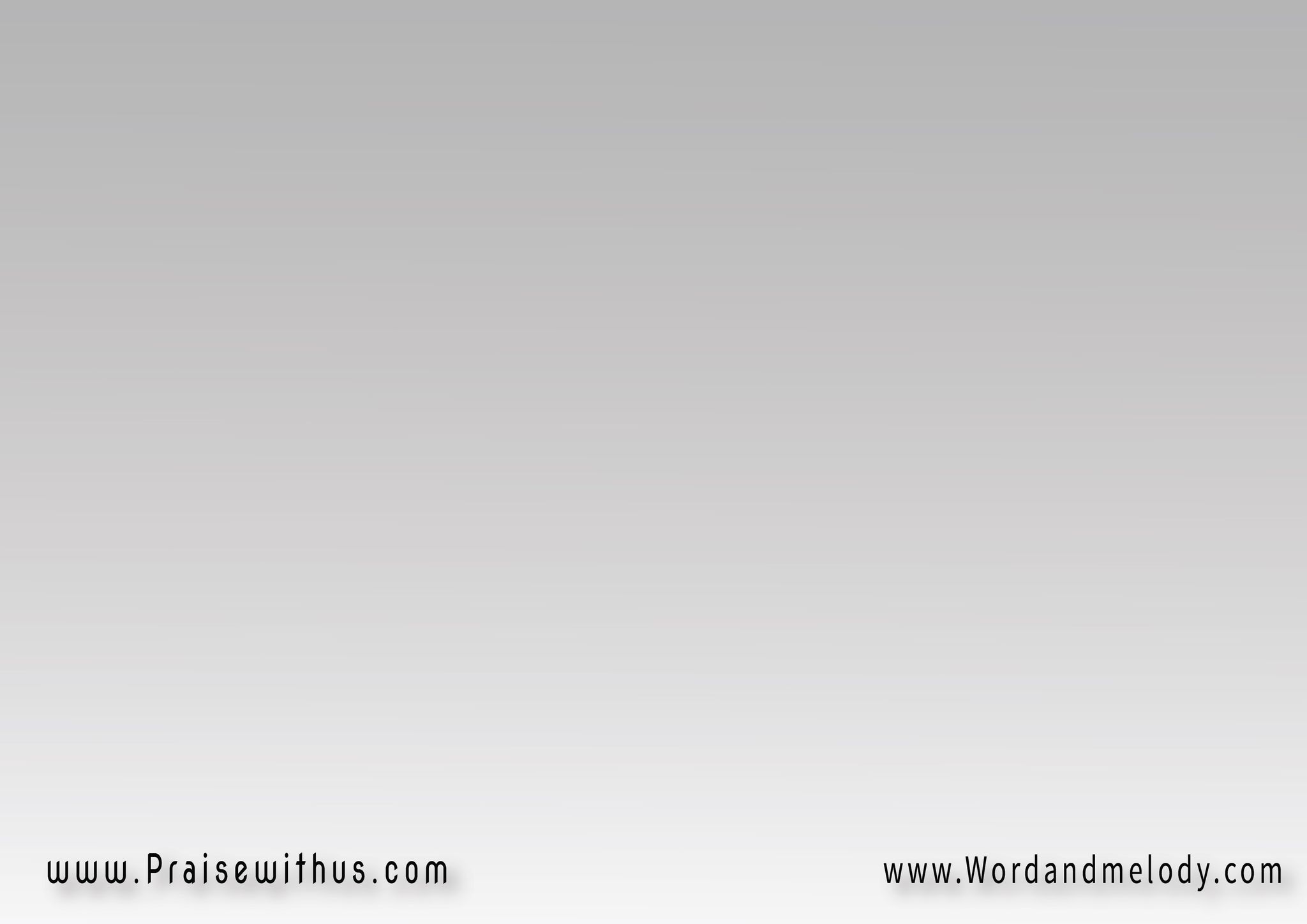 + إطلق شعبي ليعبدوني ويعيدوا لي
   وإلا فإني أضربك 
خر 4 : 23، 5 : 1
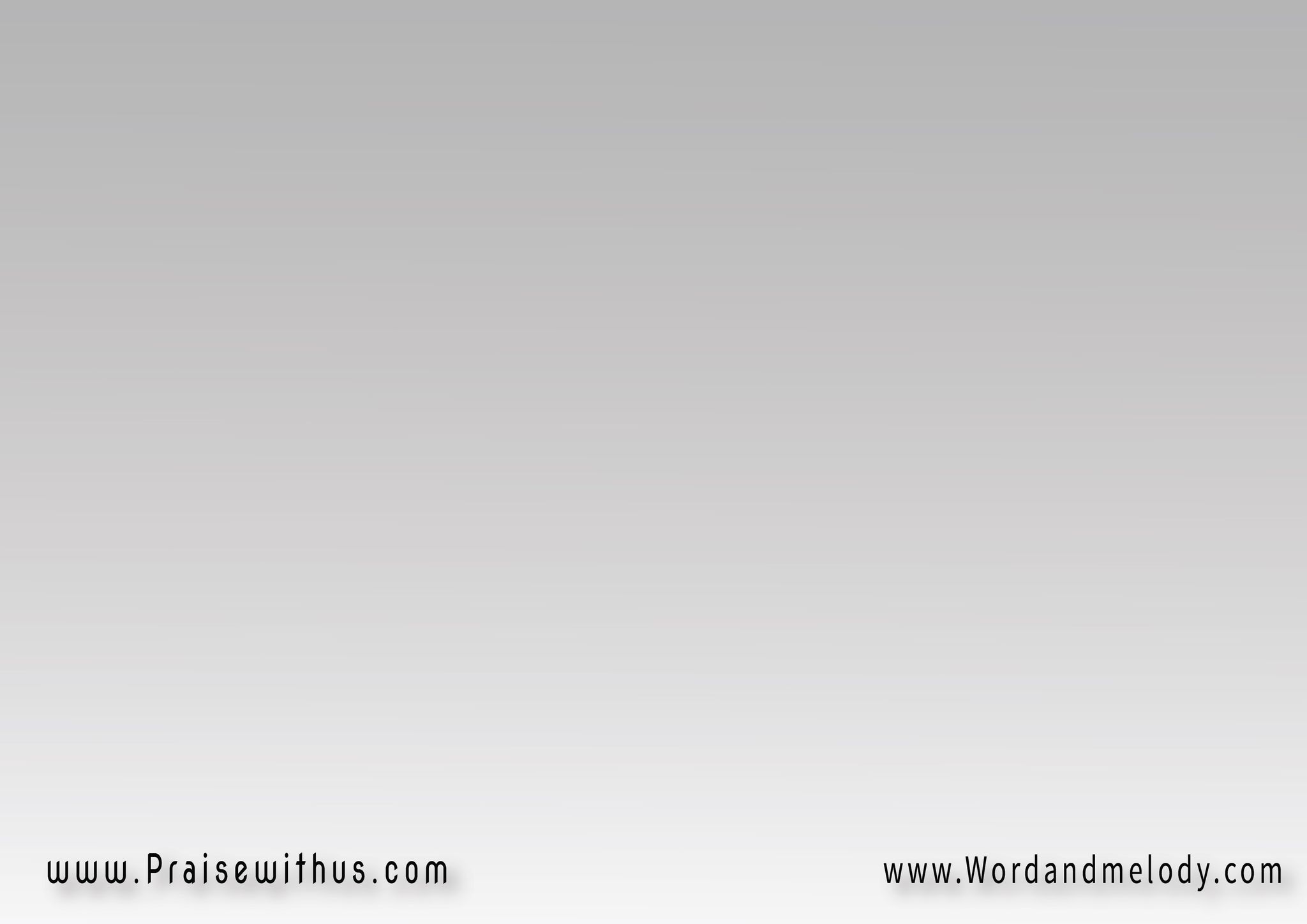 10- أجتاز في أرض مصر   
هذه الليلة
      وأضرب الأبكارَ       
   وأصنع أحكاماً  
خر 11 : 12
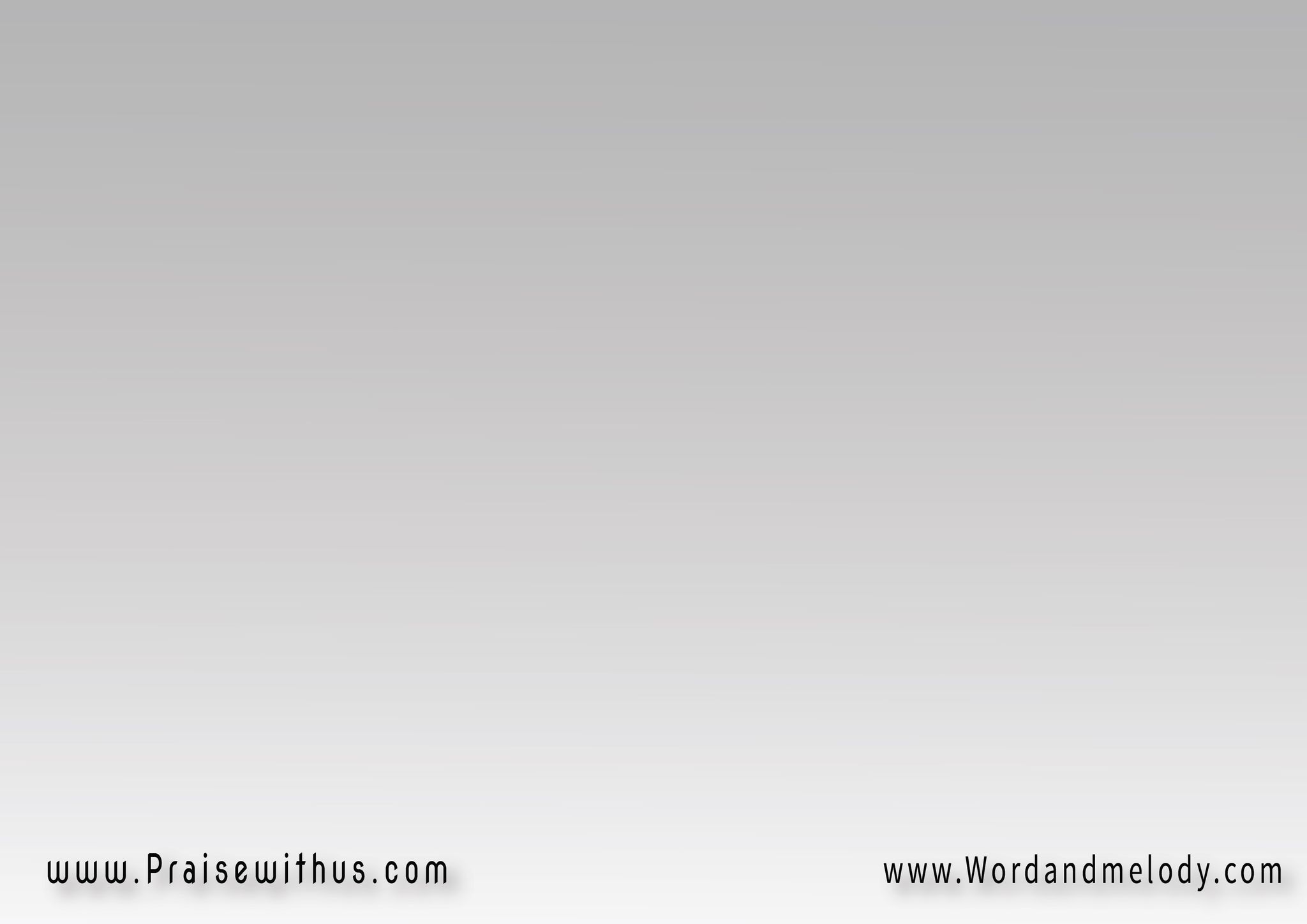 + إطلق شعبي ليعبدوني ويعيدوا لي
   وإلا فإني أضربك 
خر 4 : 23، 5 : 1
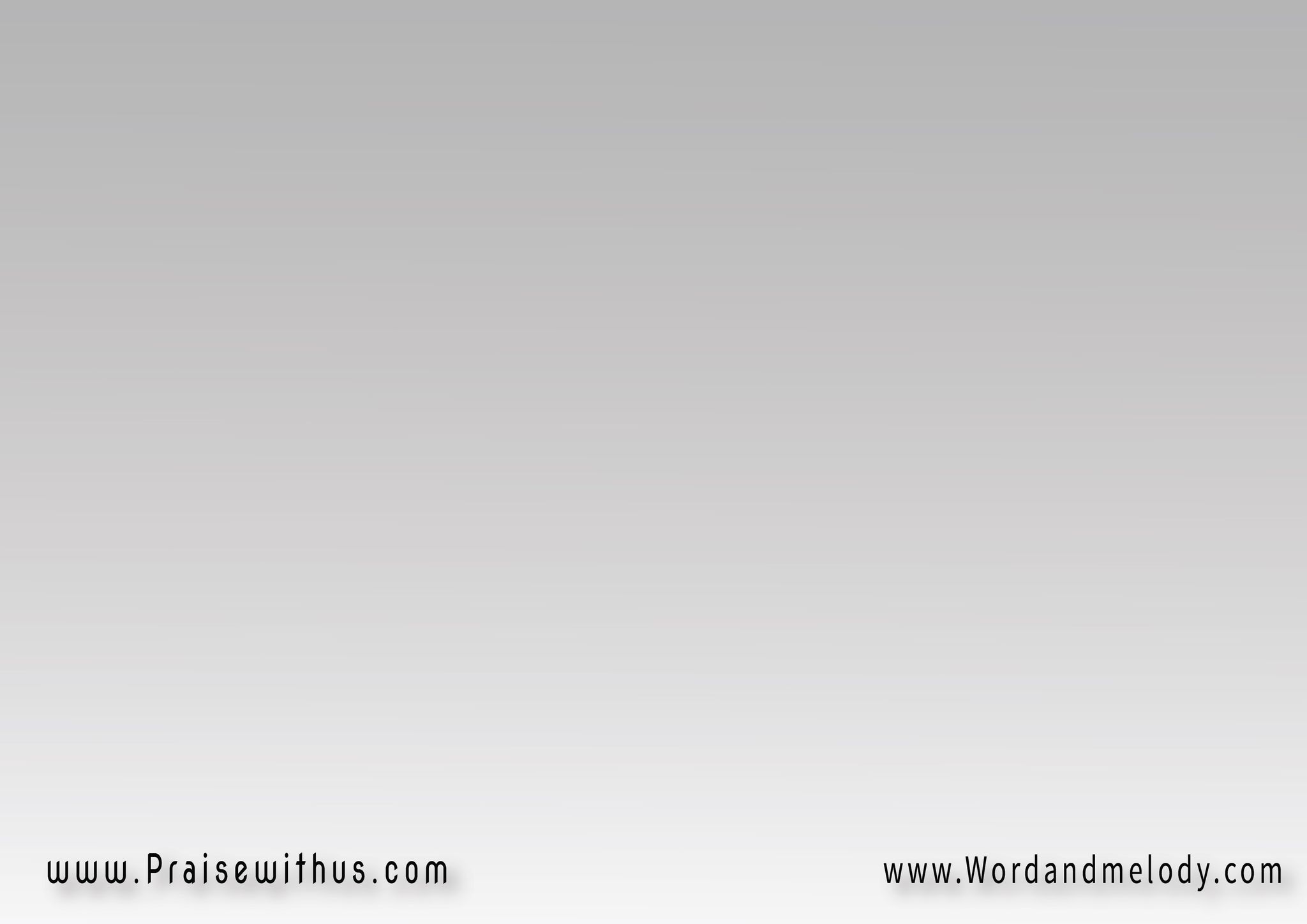 11- سأضرب قواتك 
  وأميز شعبي
 فلا يكون عليهم   
  أي ضربة خر 8 : 23
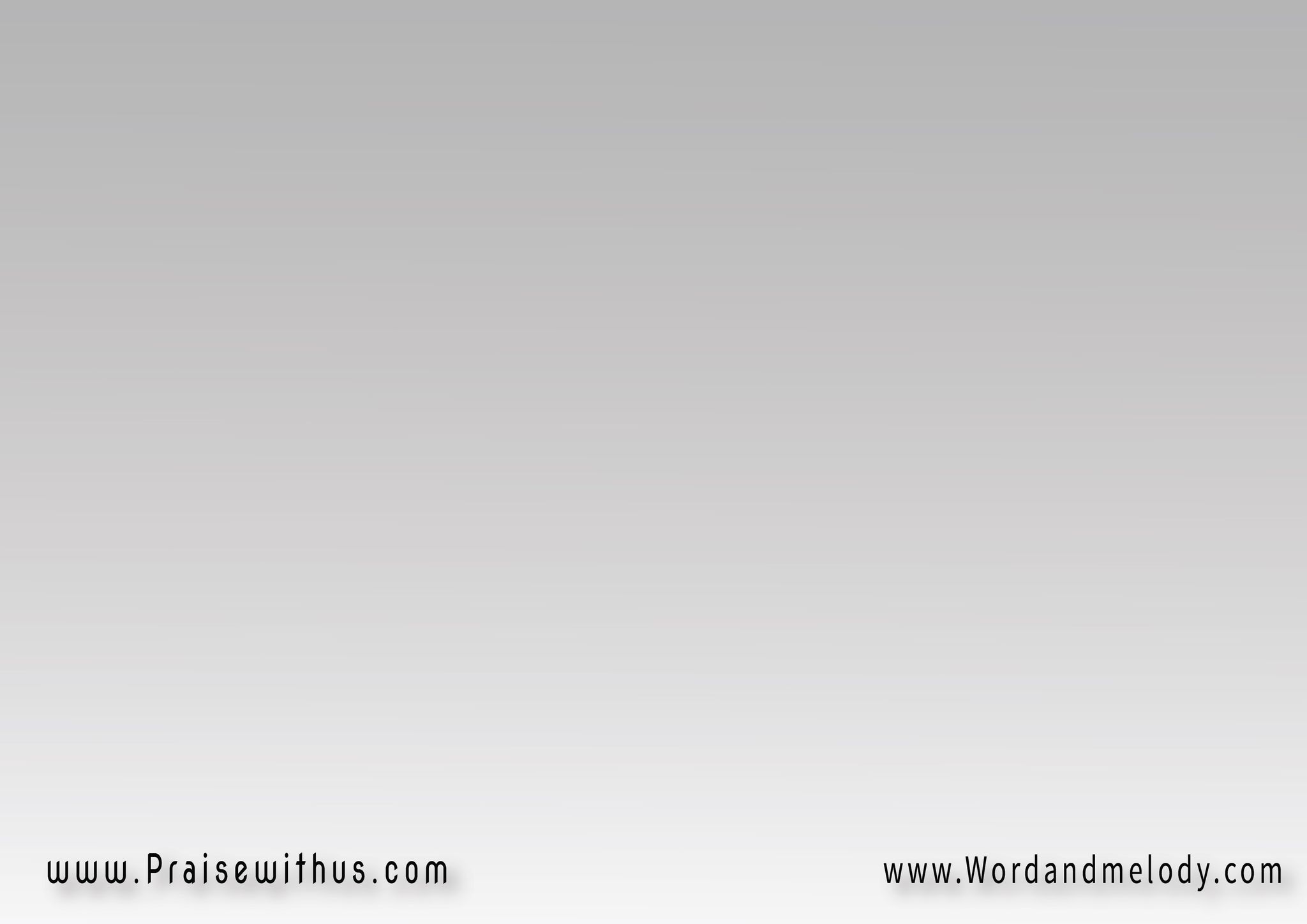 + إطلق شعبي ليعبدوني ويعيدوا لي
   وإلا فإني أضربك 
خر 4 : 23، 5 : 1
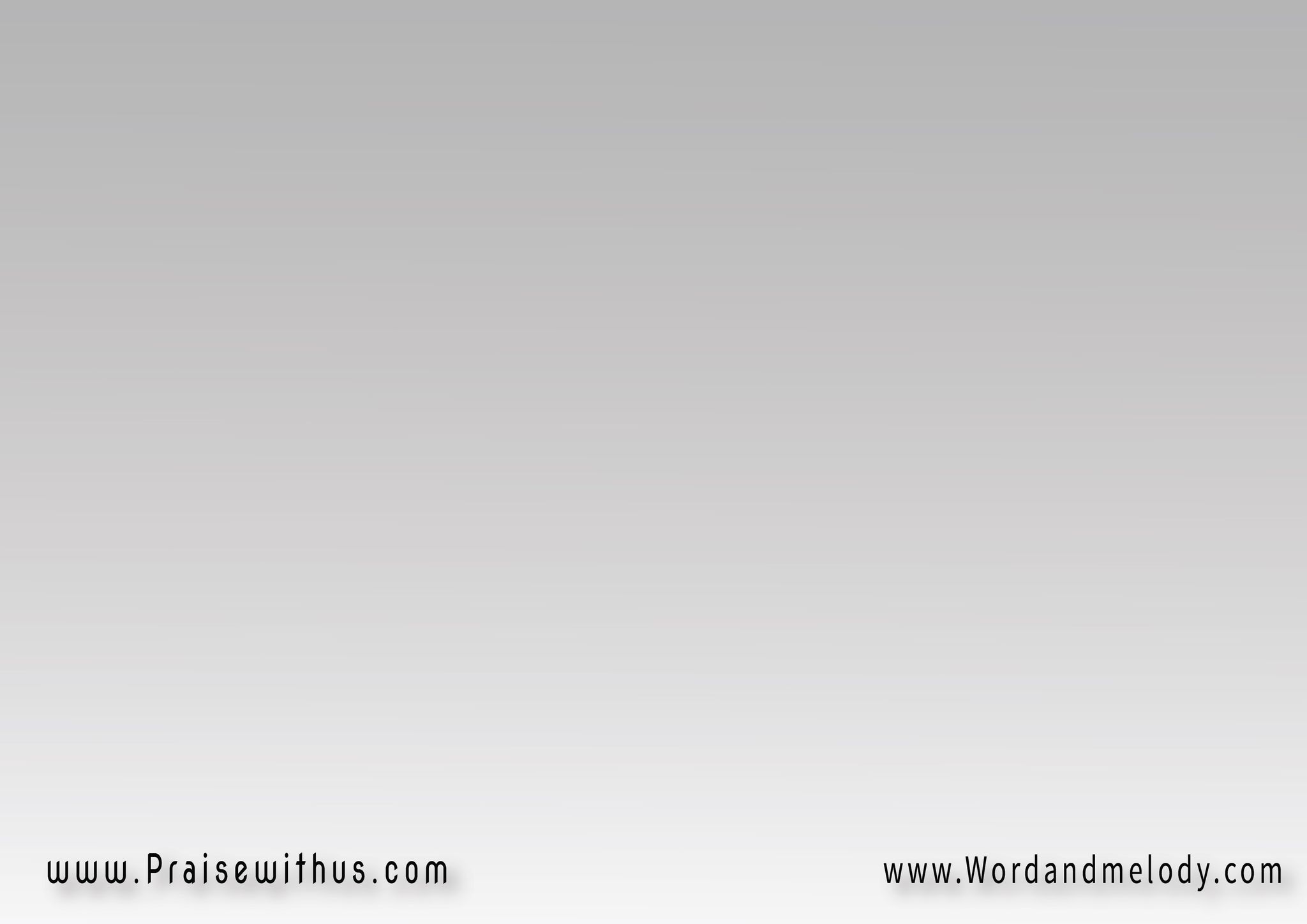 12- أرسل جميع ضرباتي إلى قلبك
وعلى أتباعك   
فتعرفني خر 9 : 14
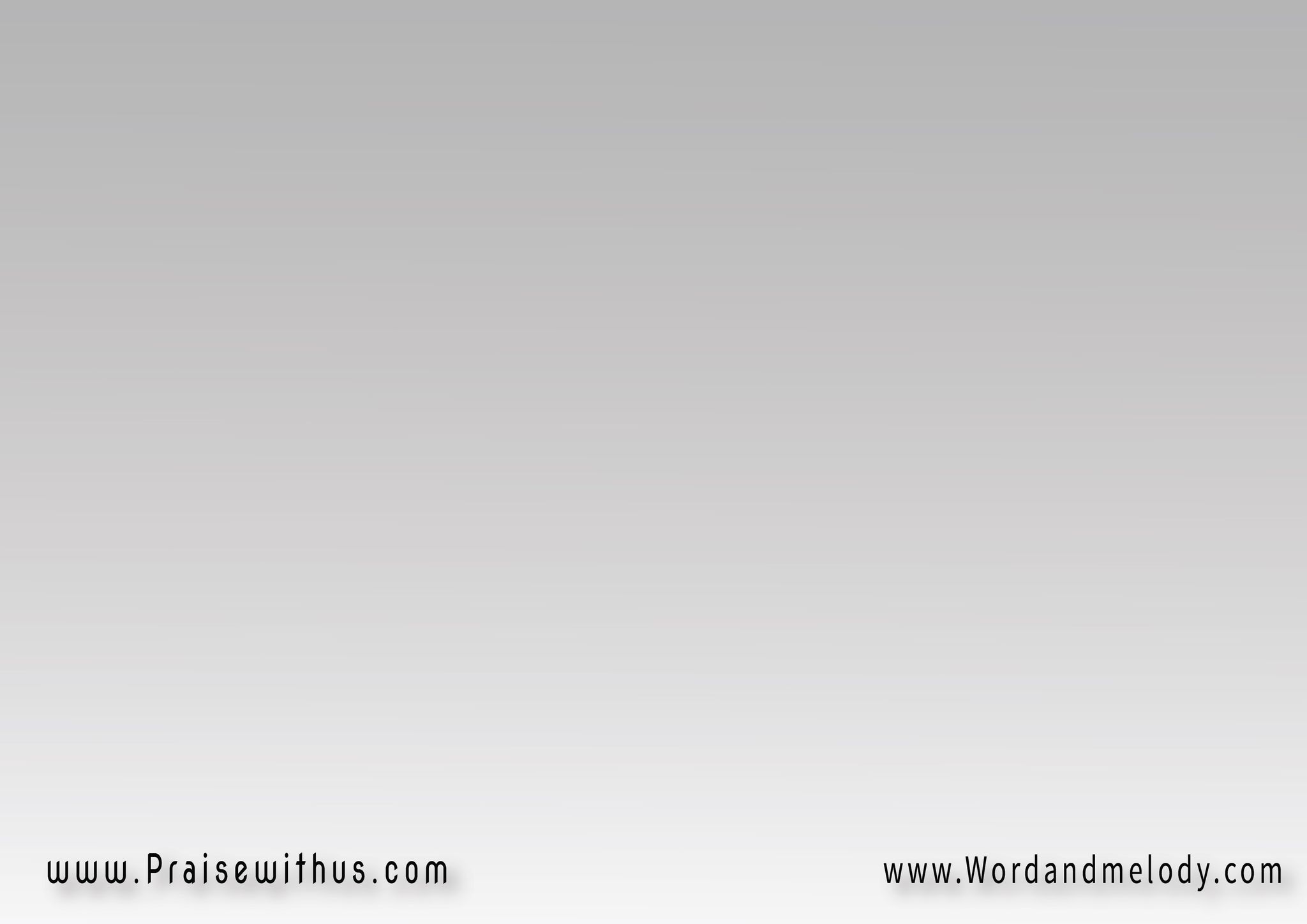 + إطلق شعبي ليعبدوني ويعيدوا لي
   وإلا فإني أضربك 
خر 4 : 23، 5 : 1
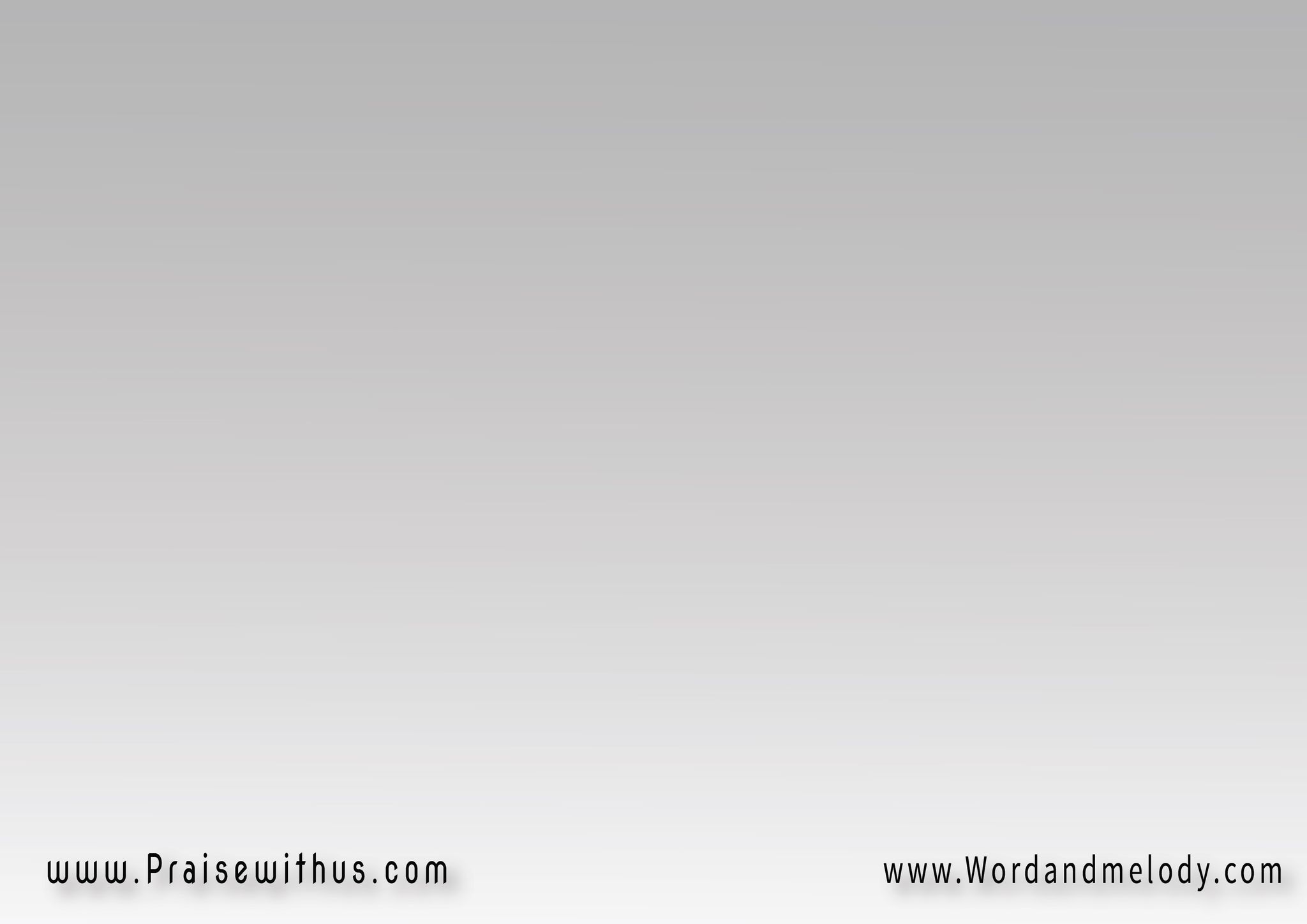 13- لأجل هذا أقمتك   
لأريك قوتي
ولكي يُخبر باسمي   
في كل الأرضِ خر 9 : 16
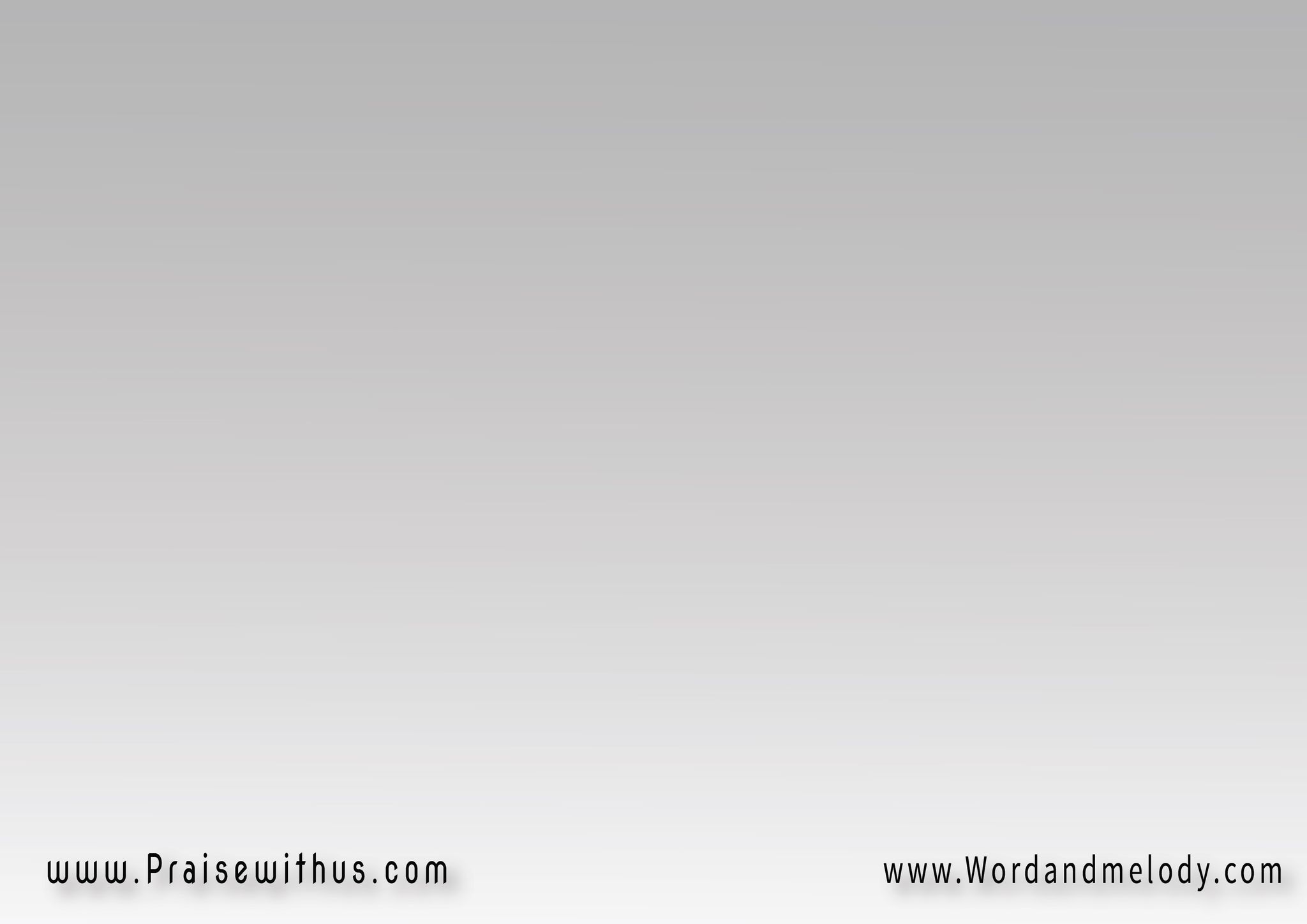 + إطلق شعبي ليعبدوني ويعيدوا لي
   وإلا فإني أضربك 
خر 4 : 23، 5 : 1
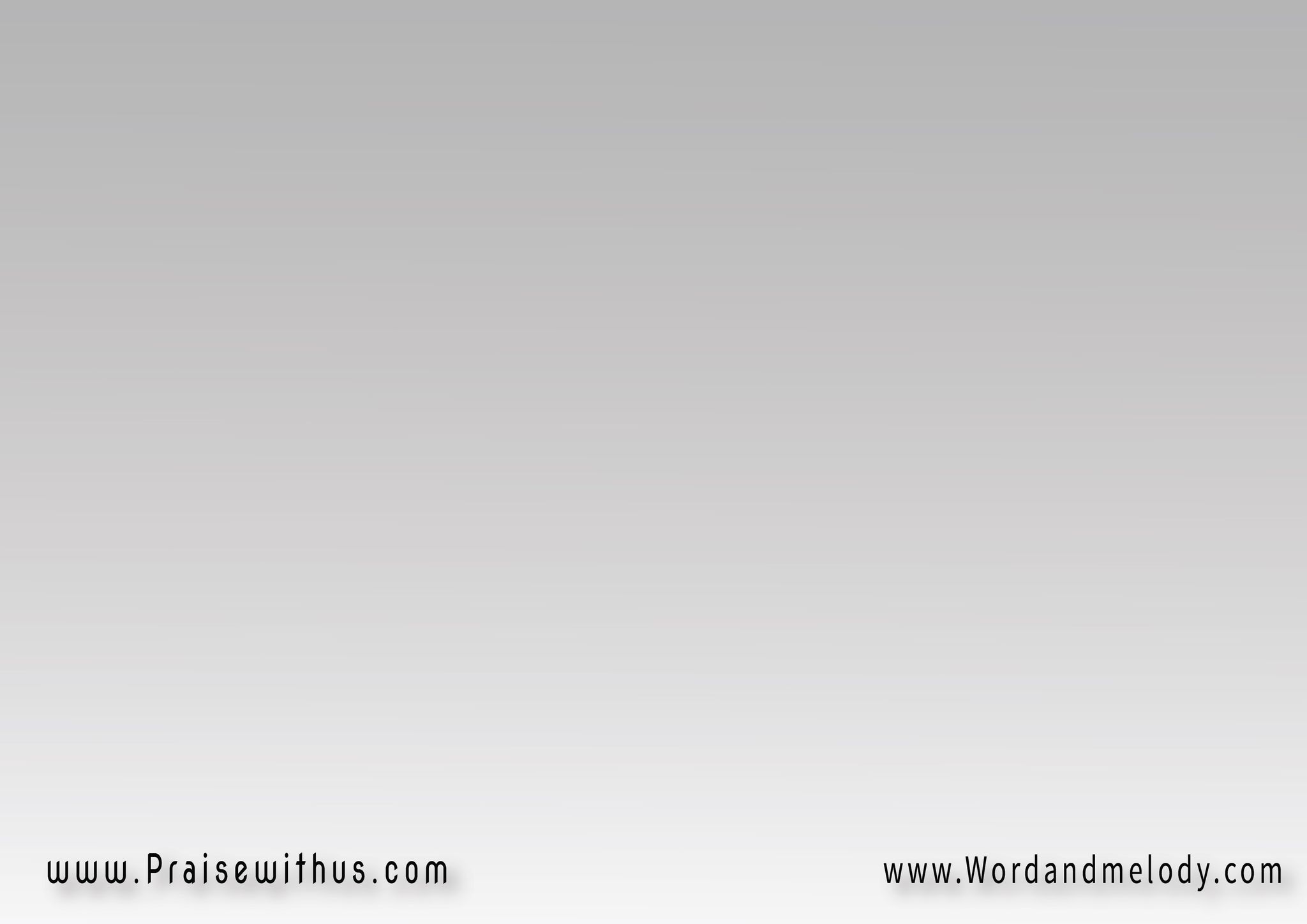 14- بيد قوية 
ســـــتطلقهم
  وبيد قوية 
      ستطردهم خر 6 : 1
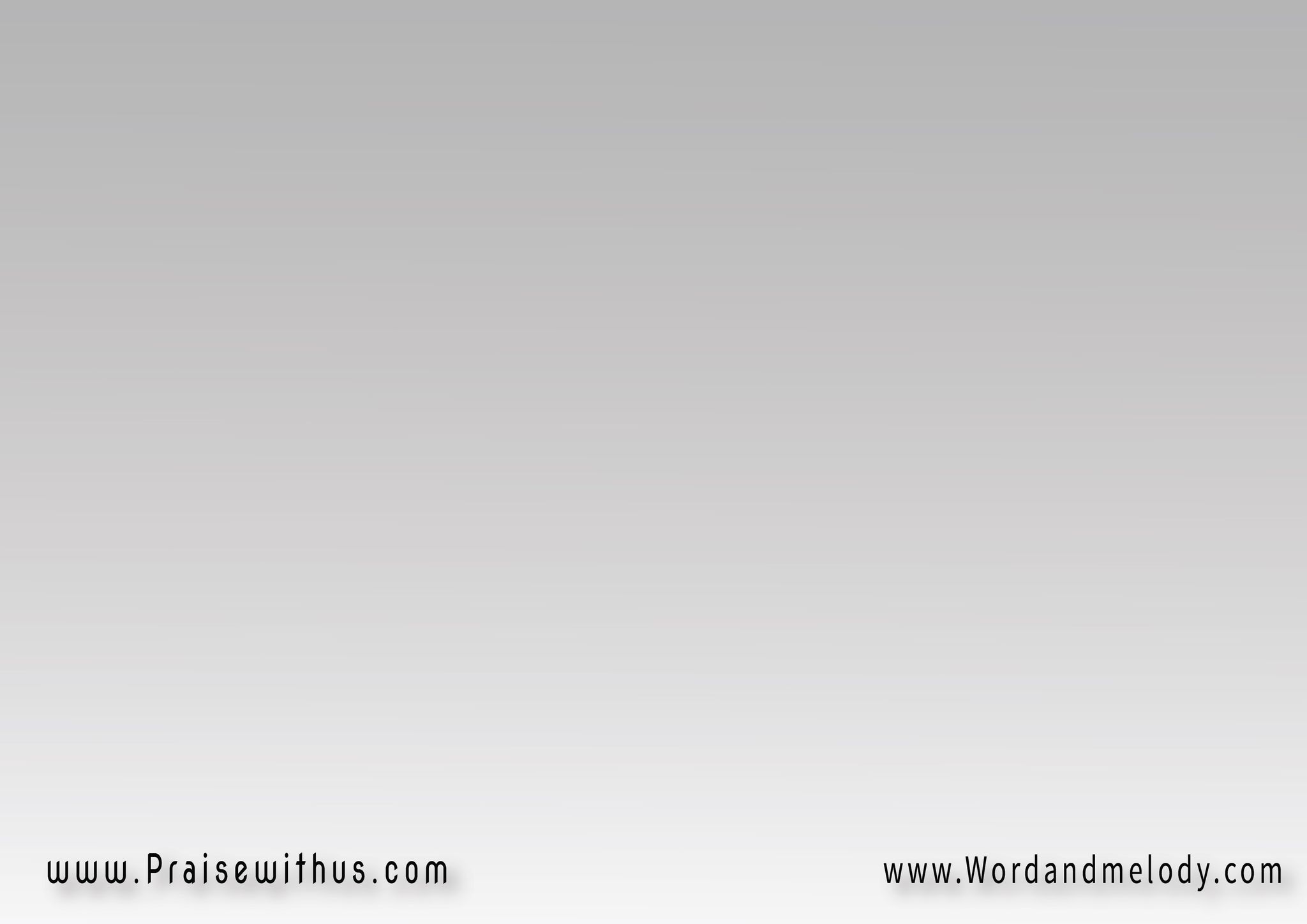 + إطلق شعبي ليعبدوني ويعيدوا لي
   وإلا فإني أضربك 
خر 4 : 23، 5 : 1
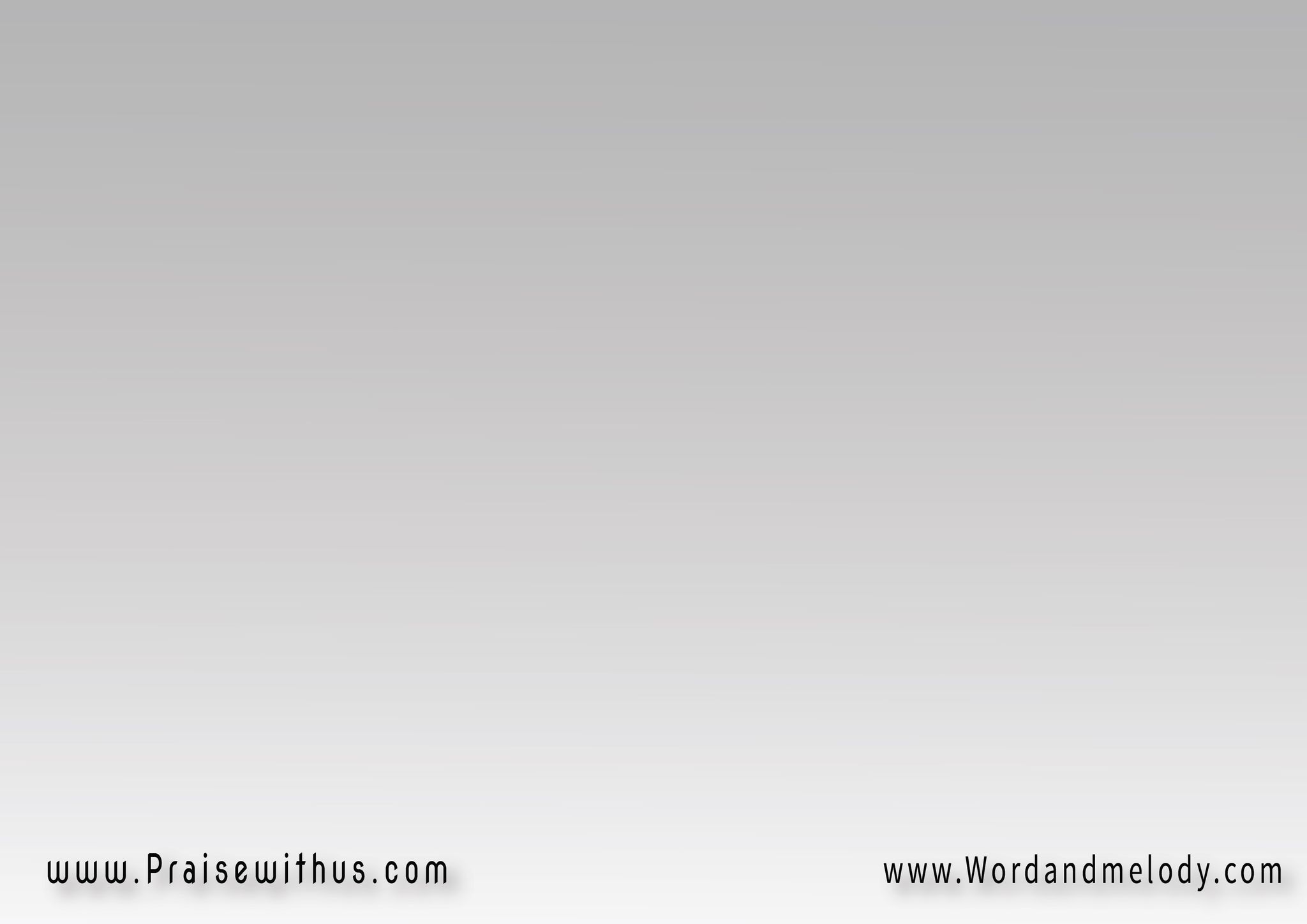 15- أكثر آياتي و   
عجائبي
    في أرضِ مصرَ   
      فيعرفوني خر 7 : 3 ، 5
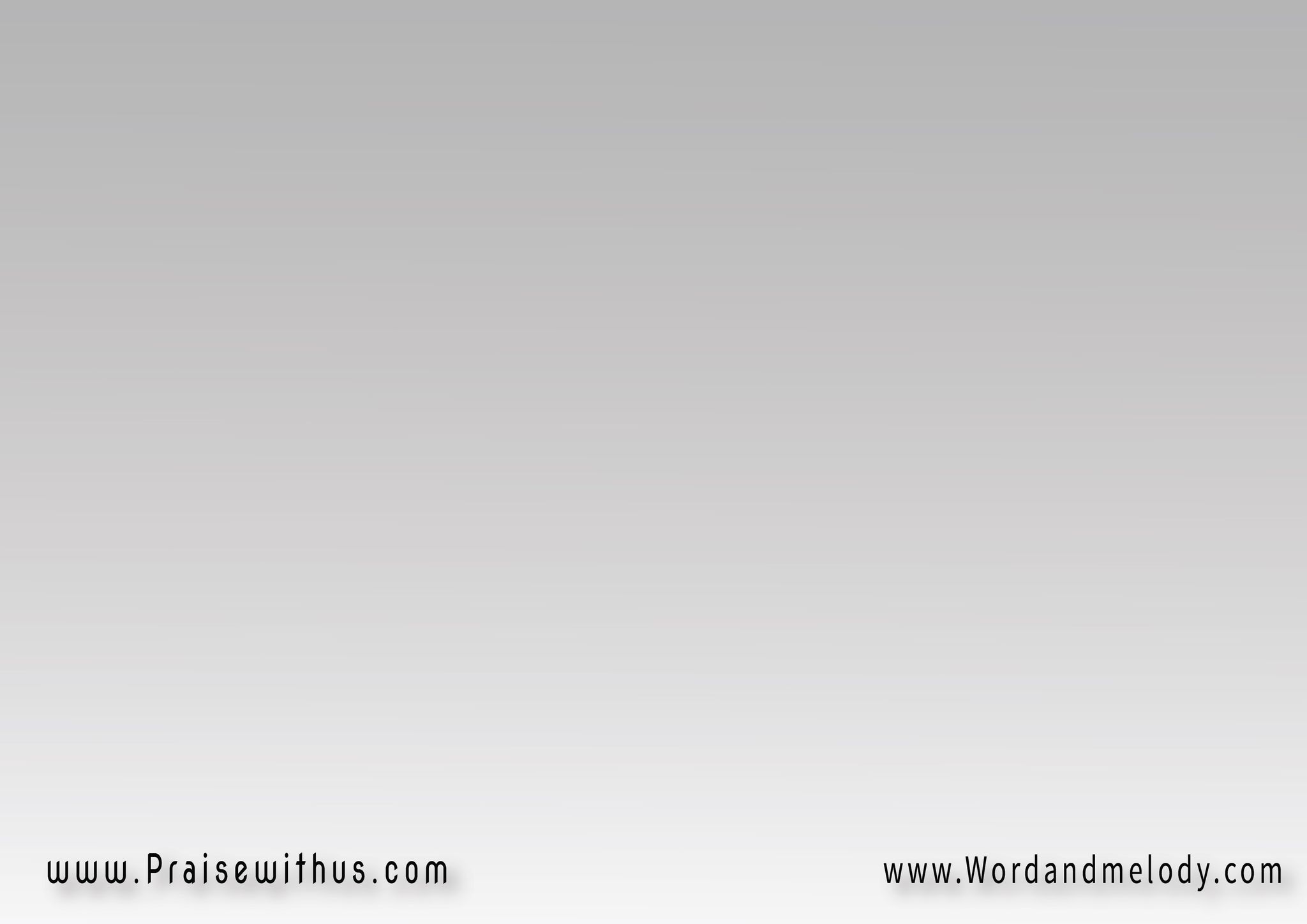 + إطلق شعبي ليعبدوني ويعيدوا لي
   وإلا فإني أضربك 
خر 4 : 23، 5 : 1
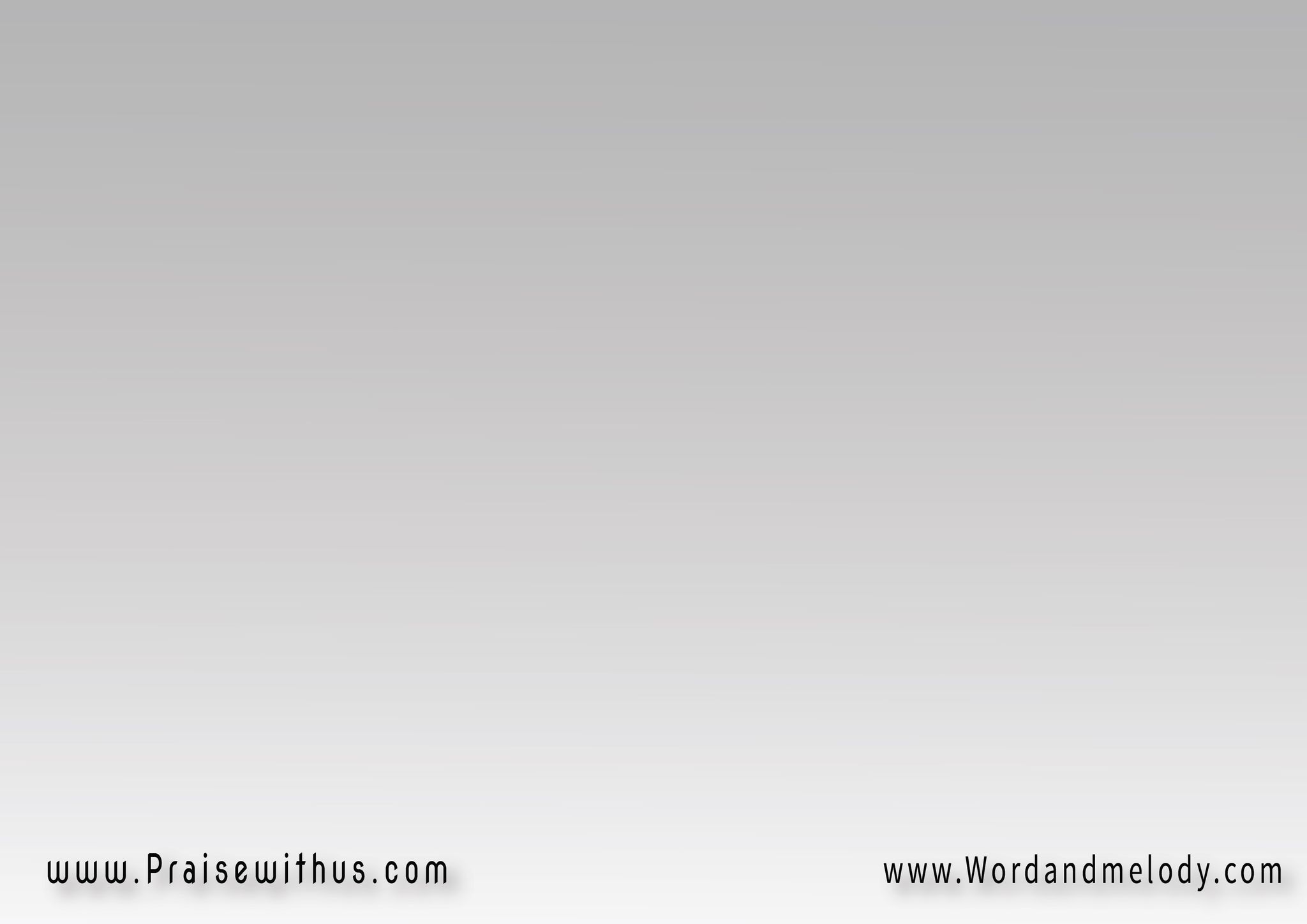 16- سأمدُ يدي عليك
وأهلِكُ
      أبكاركَ   
وأوائل قدرتك 
خر 11 : 5؛ مز 105:  36
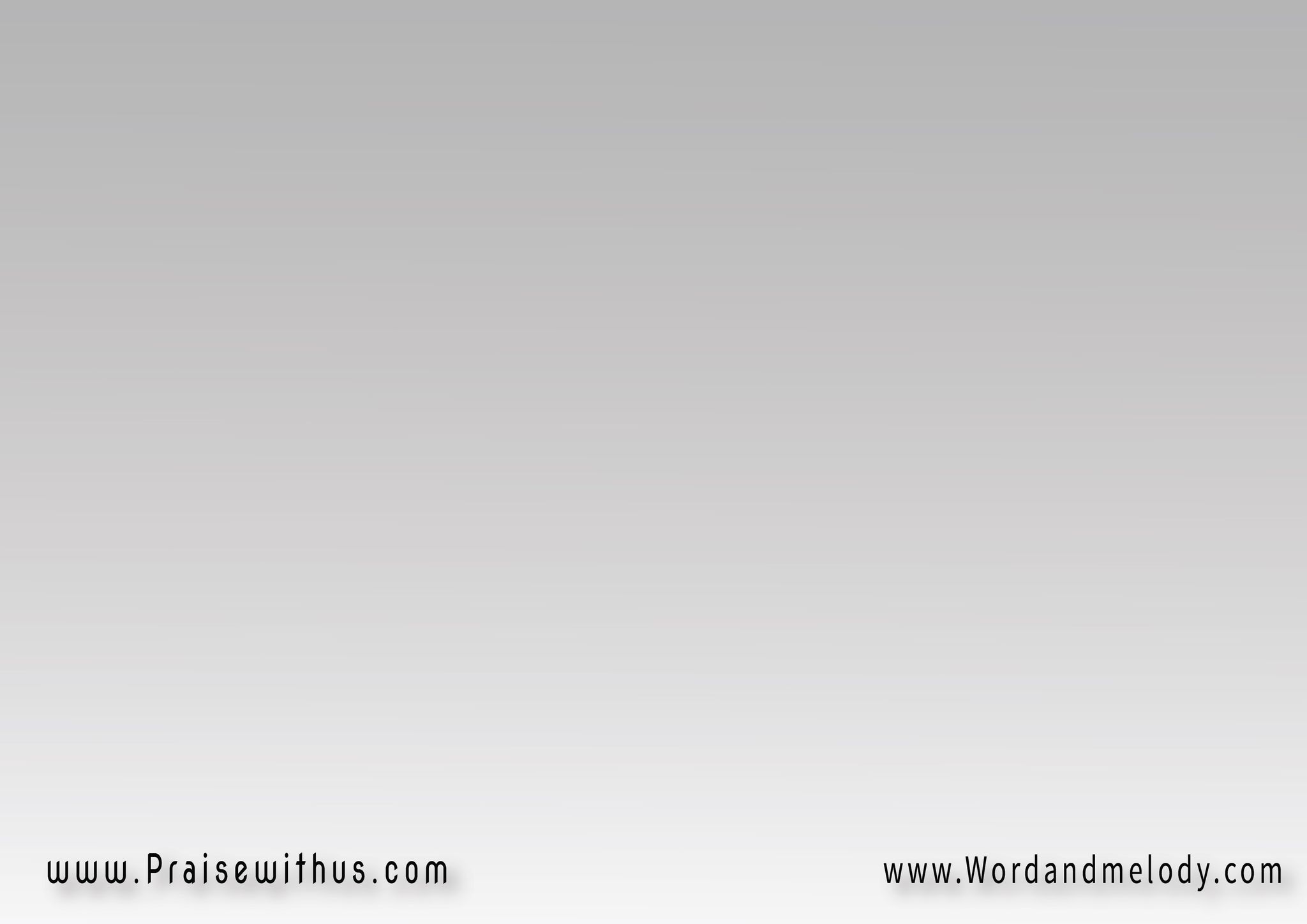 + إطلق شعبي ليعبدوني ويعيدوا لي
   وإلا فإني أضربك 
خر 4 : 23، 5 : 1
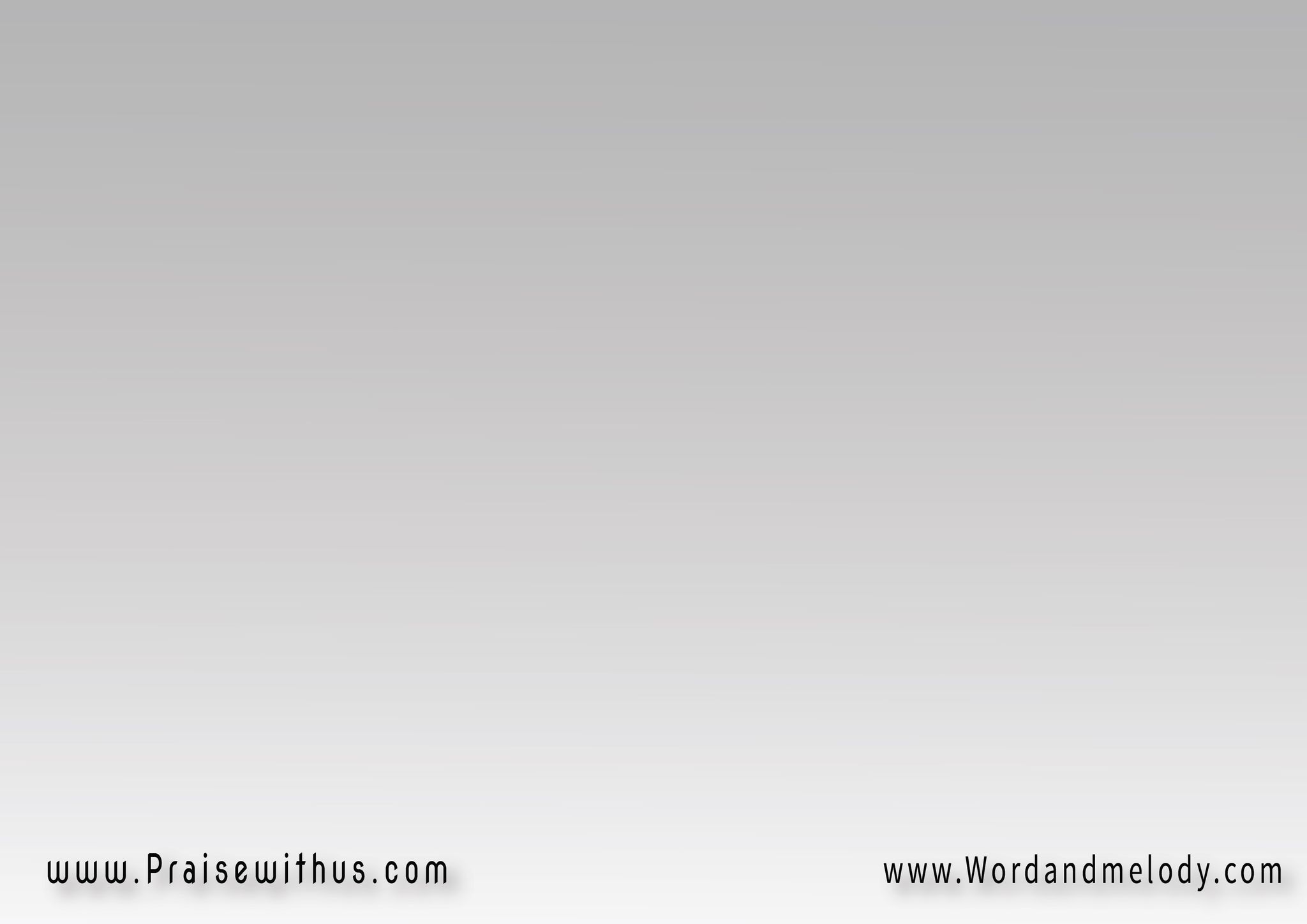 17- فتعرف إني أنا  
هو الربُّ
      حين أمد يدي   
وأضربك  خر 7 : 5
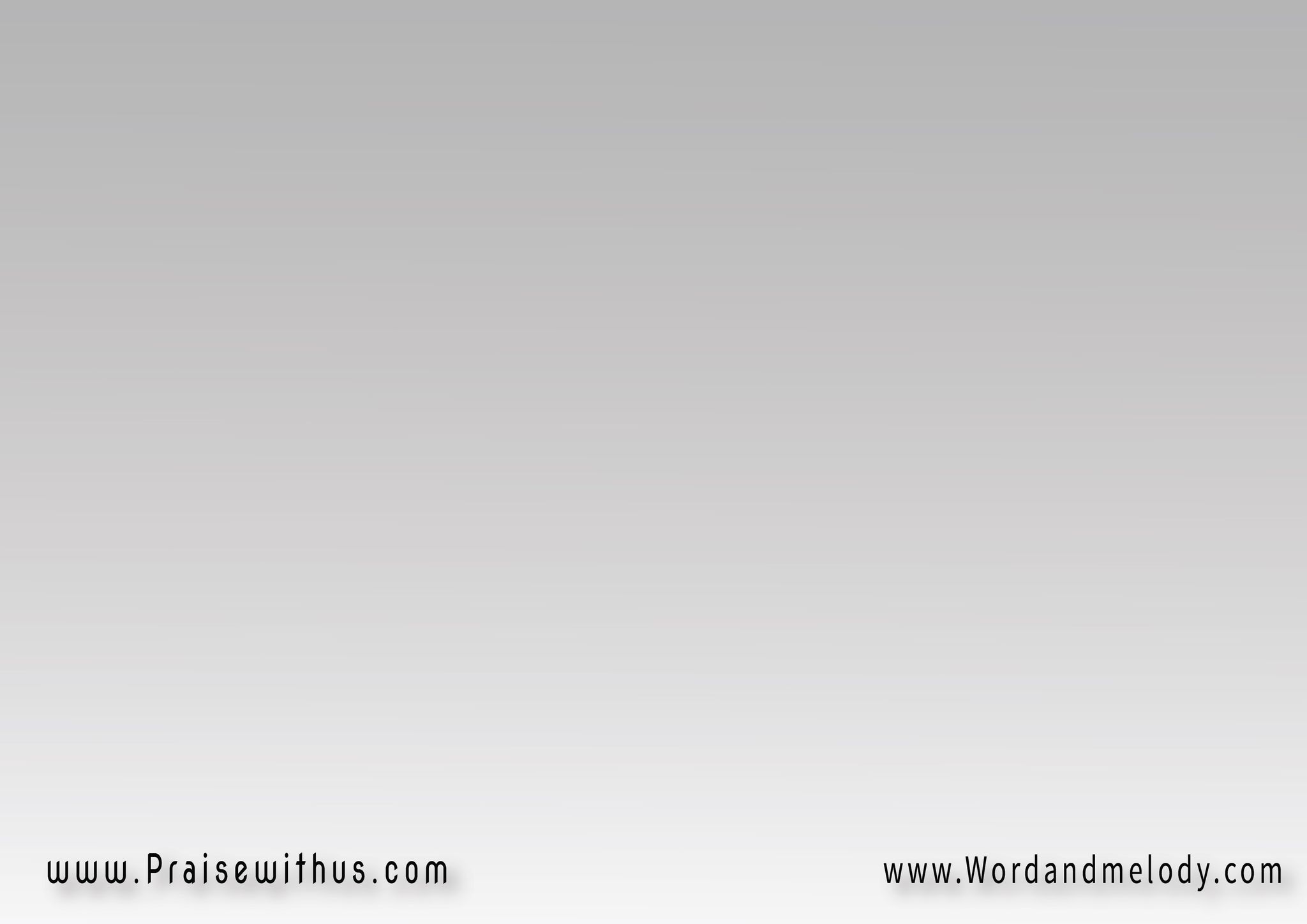 + إطلق شعبي ليعبدوني ويعيدوا لي
   وإلا فإني أضربك 
خر 4 : 23، 5 : 1
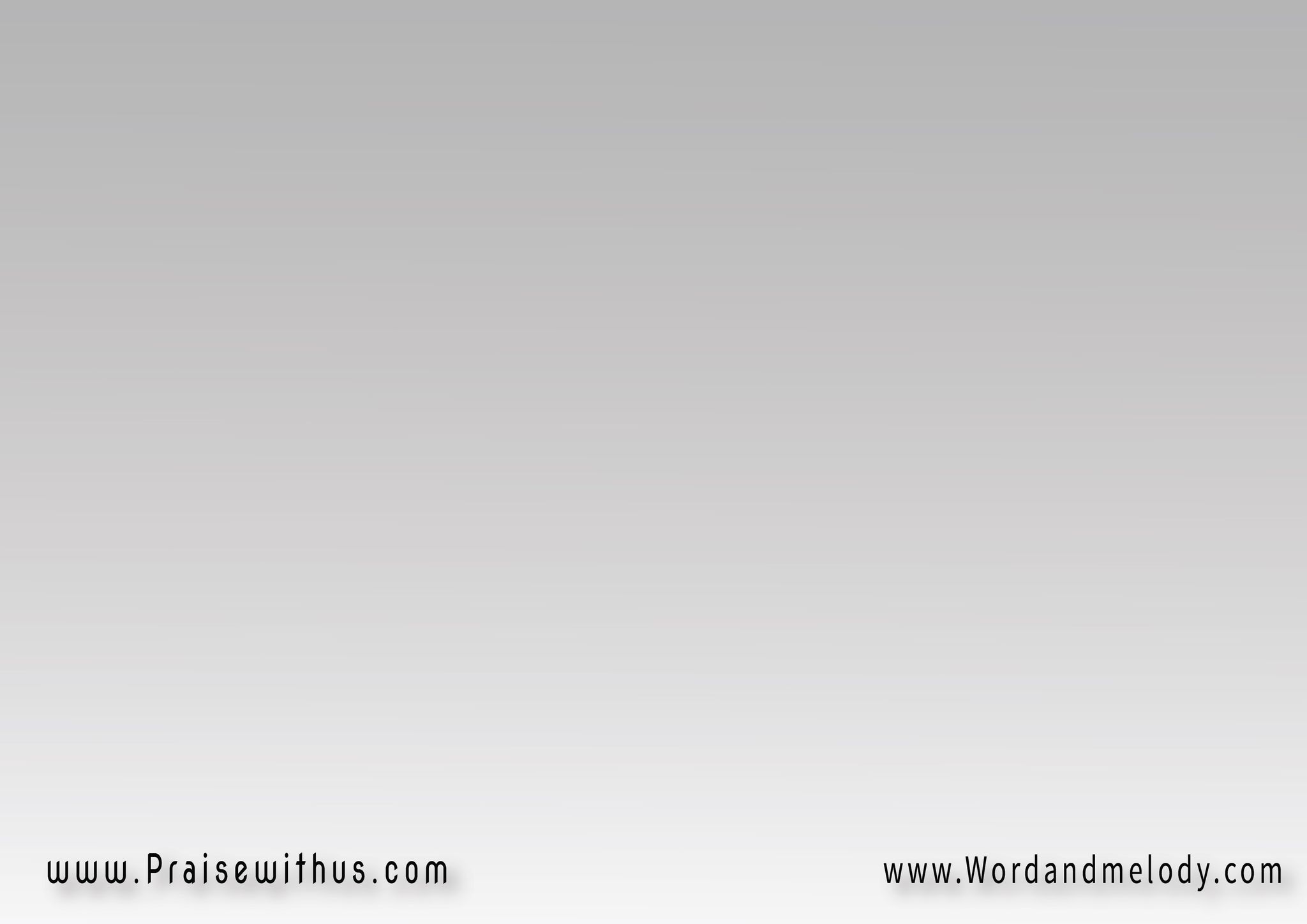 18- إني نحو 
نصف الليلِ 
أخرج في وسطِ مصرَ  
 فتموتُ الأبكار خر 11 : 4
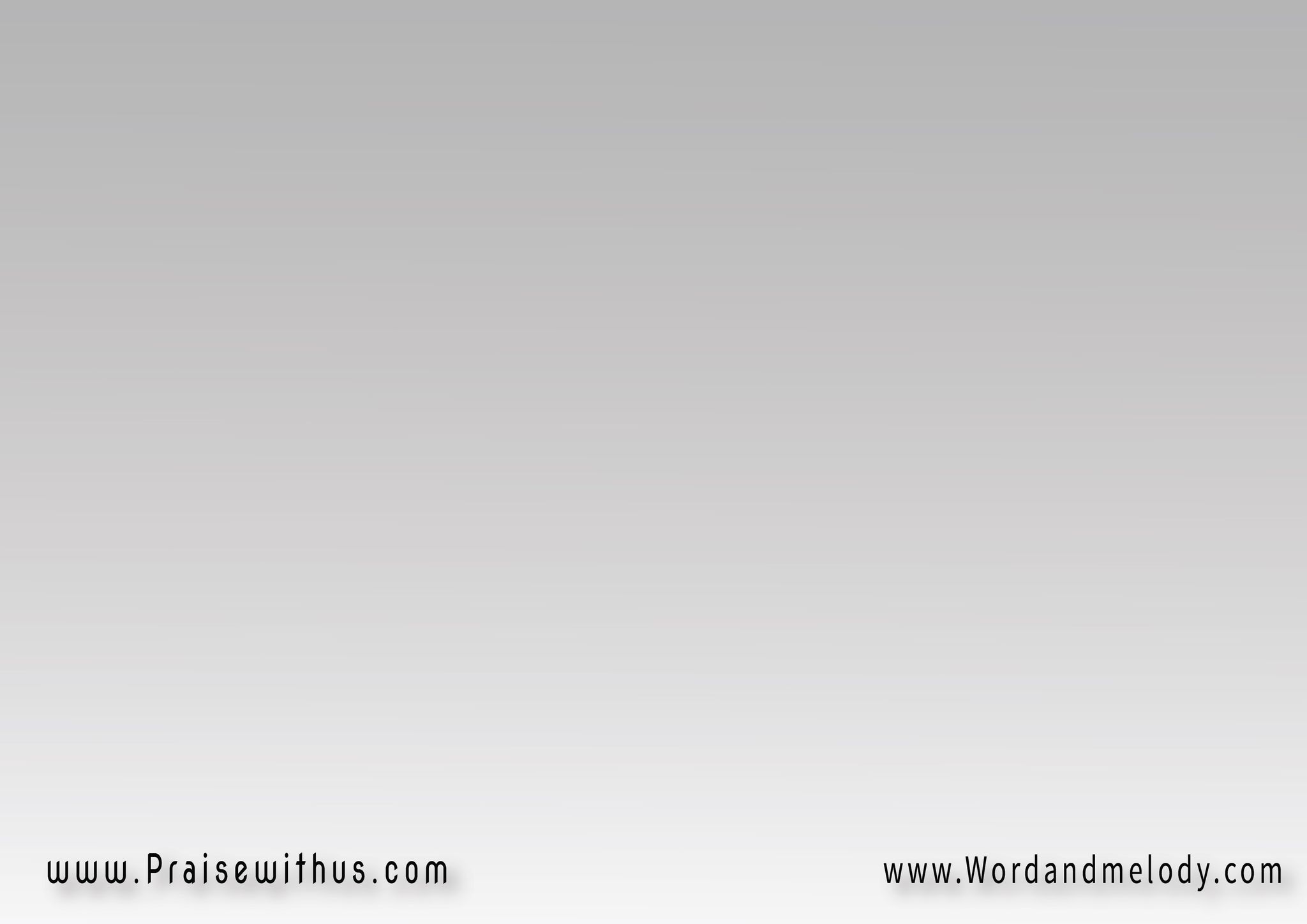 + إطلق شعبي ليعبدوني ويعيدوا لي
   وإلا فإني أضربك 
خر 4 : 23، 5 : 1
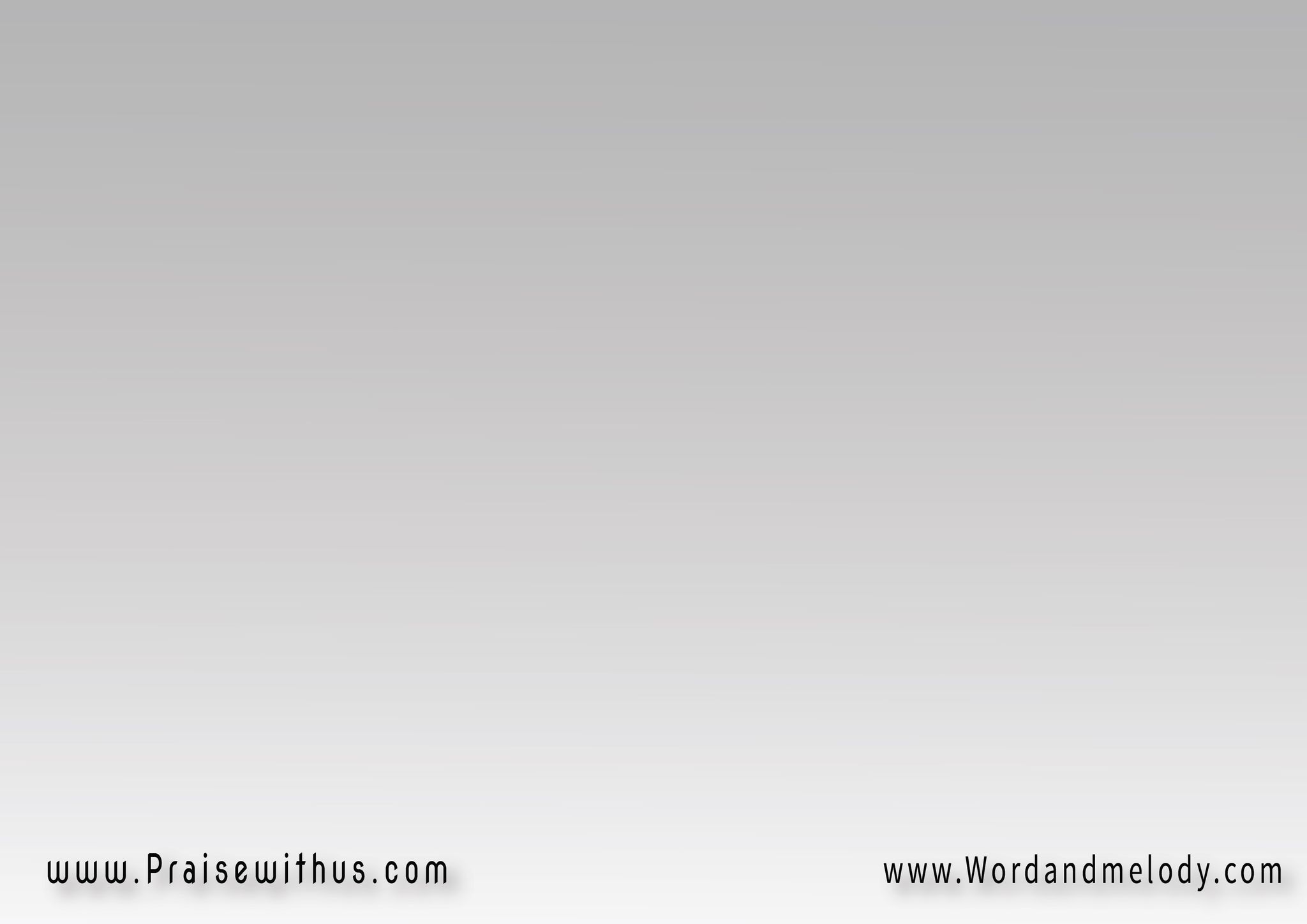 19- أجتاز في أرض مصر
هذه الليلة
      وأضرب الأبكارَ   
   وأصنع أحكاماً خر 11 : 12
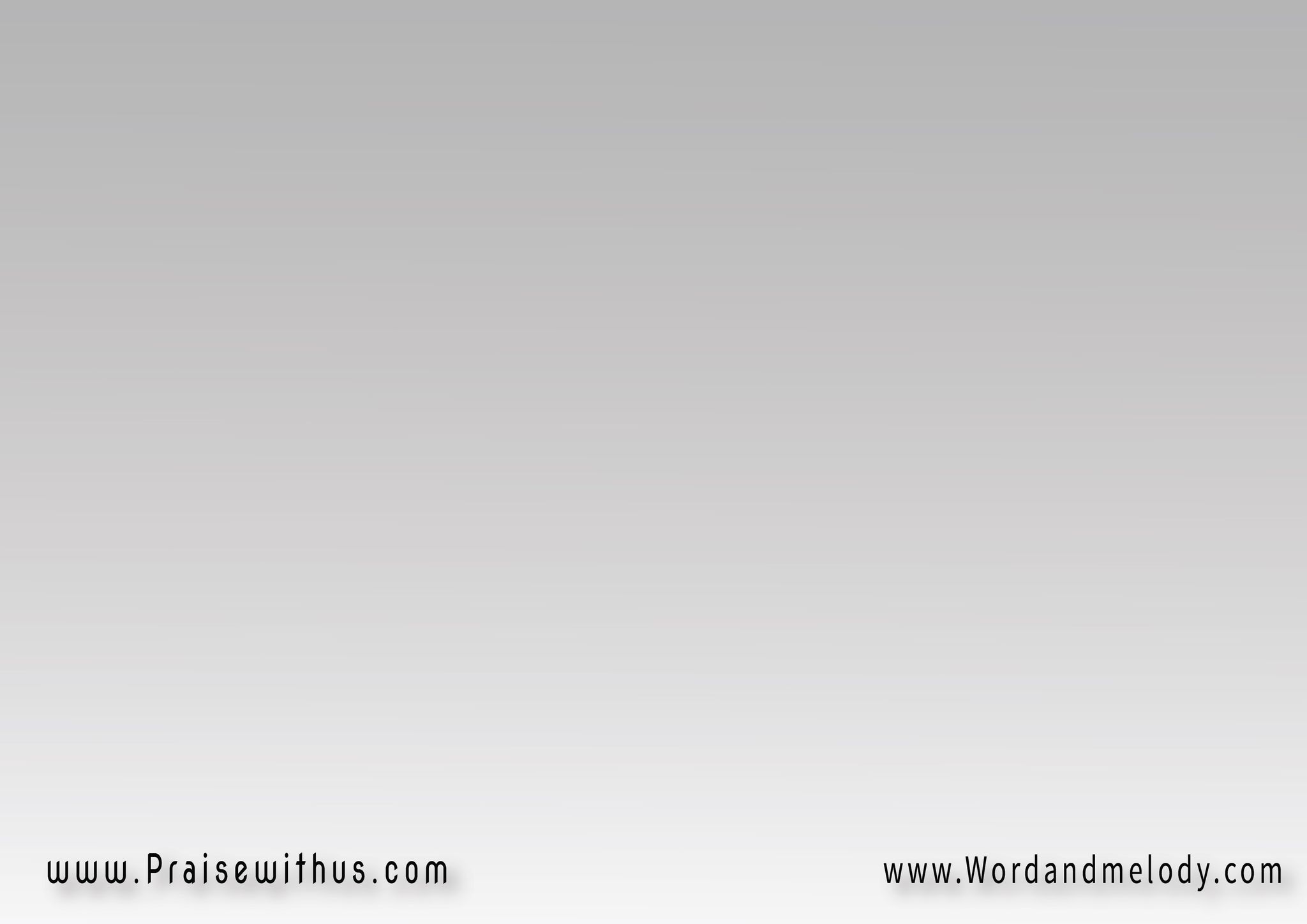 + إطلق شعبي ليعبدوني ويعيدوا لي
   وإلا فإني أضربك 
خر 4 : 23، 5 : 1
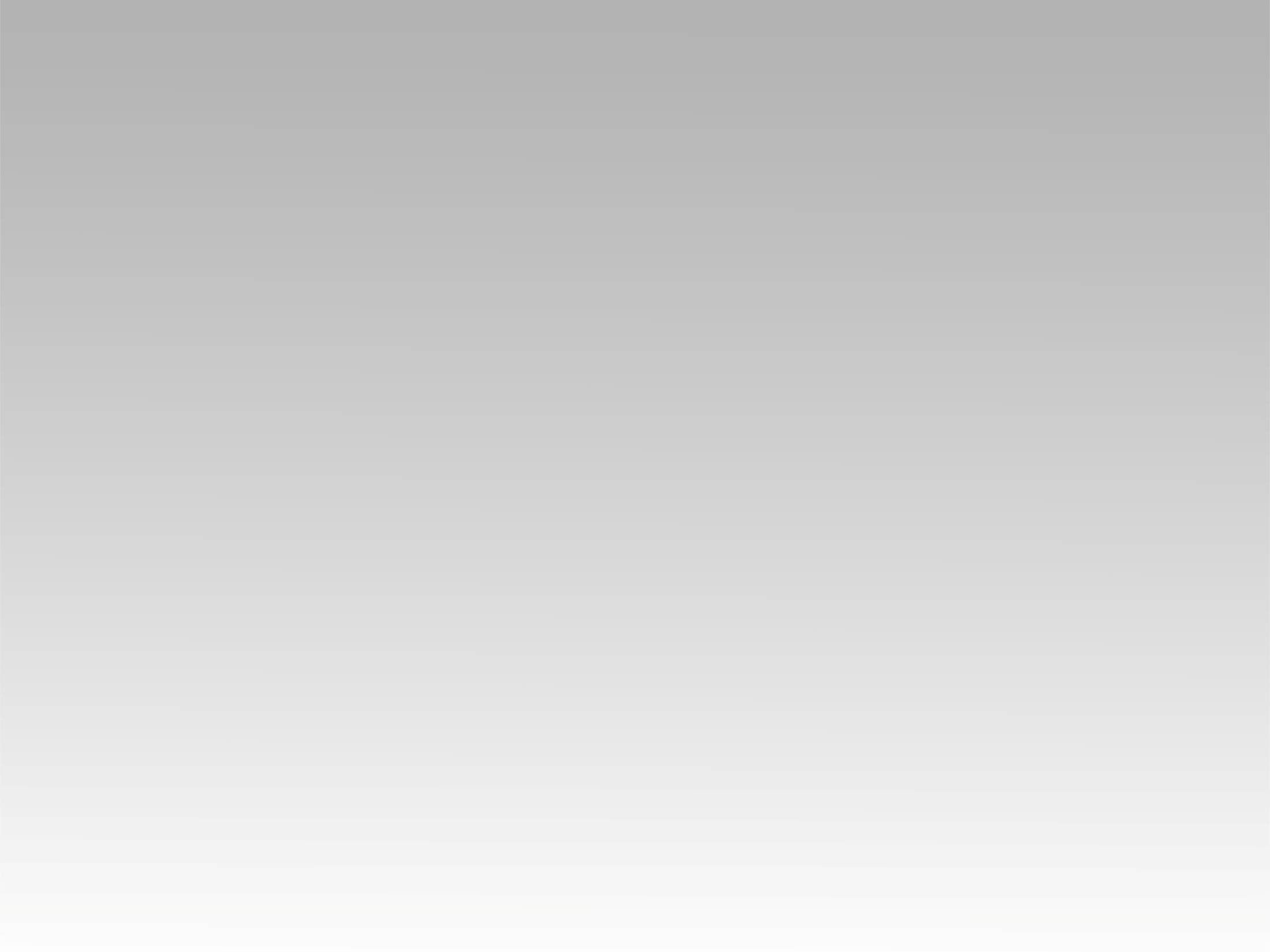 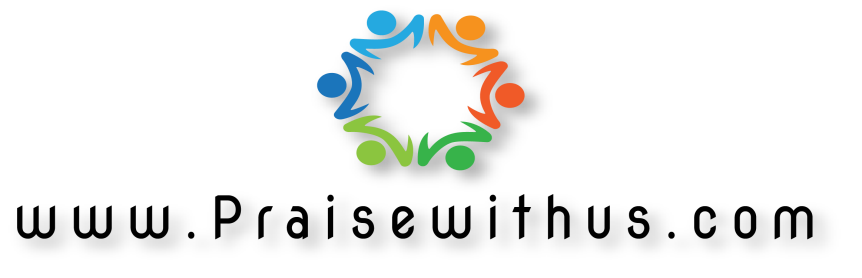